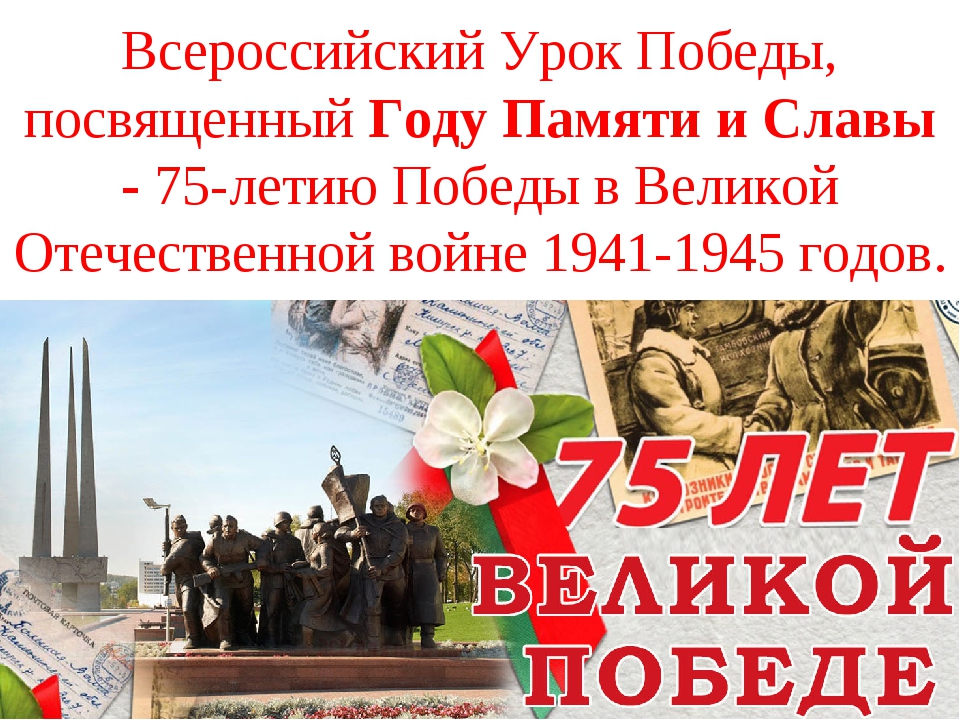 Подготовила воспитатель Эпатова Е.Н.
Цель: воспитание у детей патриотических чувств.
Задачи:• расширять представления, знания детей о Великой Отечественной войне, празднике Победы;• расширять кругозор детей и способность сопереживать другим людям;• побуждать уважительно относиться к подвигу наших солдат.• развивать у детей воображение, наблюдательность, любознательность, стремление узнать больше нового, полезного, интересного;• развитие памяти, внимания, речь, мышление.• воспитывать чувство патриотизма, любви к своей Родине, уважения к ветеранам В.О.В., желание заботиться о них.
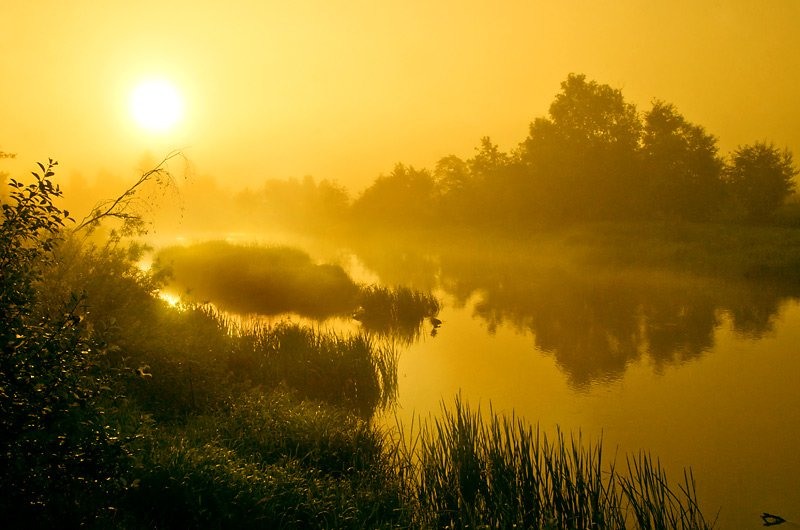 Летней ночью, на рассвете,
 Гитлер дал войскам приказ
 И послал солдат немецких
 Против всех людей советских –
 Это значит – против нас.

Он хотел людей свободных
 Превратить в рабов голодных,
 Навсегда лишить всего.
 А упорных и восставших,
 На колени не упавших,
 Истребить до одного!
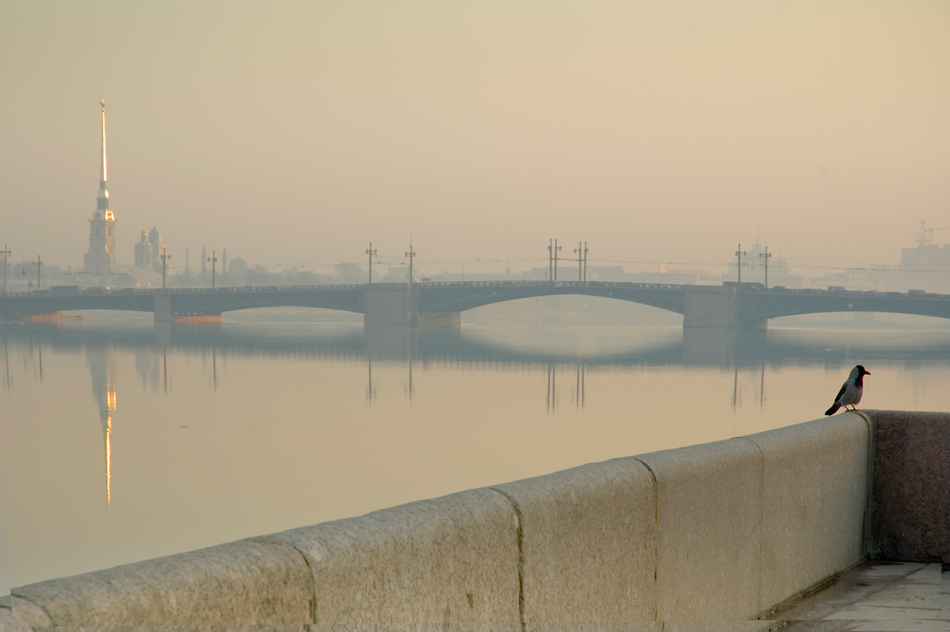 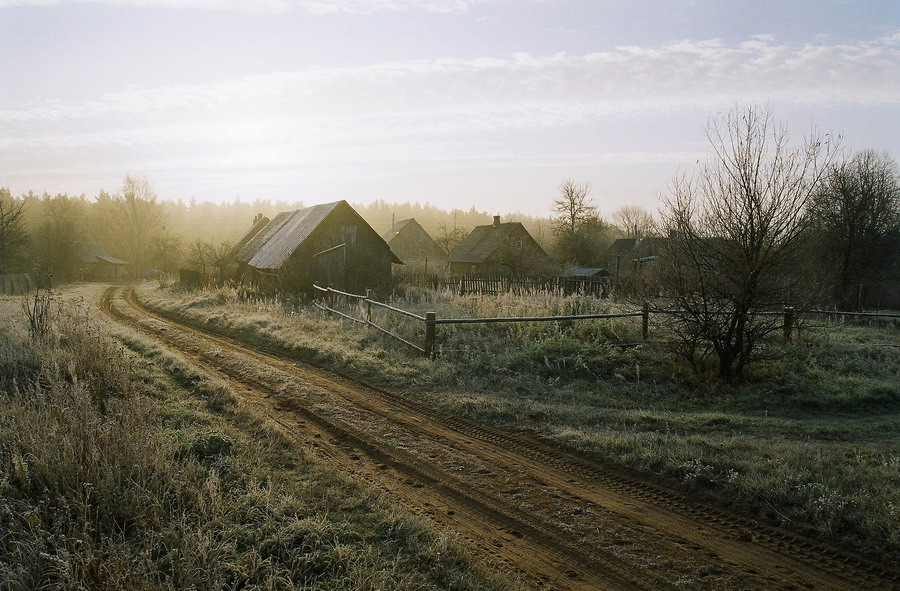 Когда-то, давным-давно, когда ваши прабабушки и прадедушки были еще маленькими, на нашу страну рано утром 22 июня 1941 года напали злые враги – немецко-фашистские захватчики.
Фашисты хотели сделать наших людей рабами. Они хотели захватить и Москву – столицу нашей Родины.
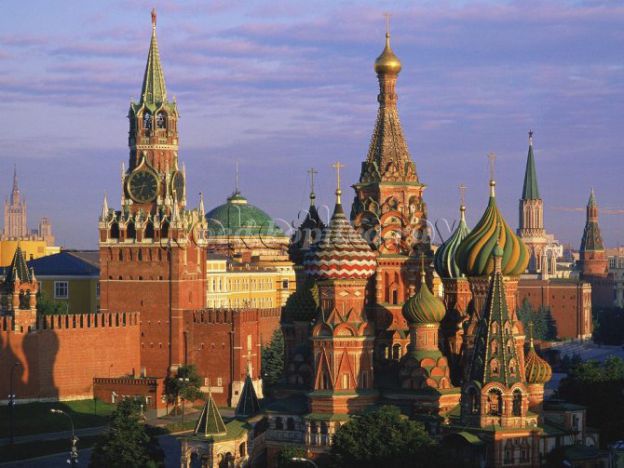 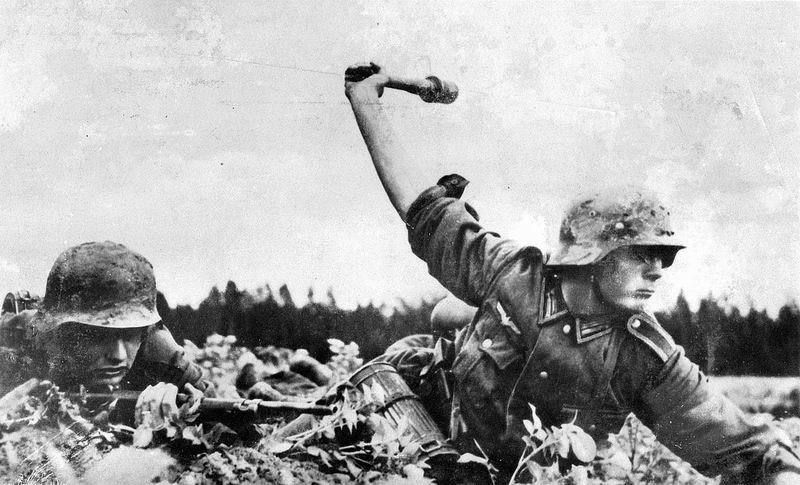 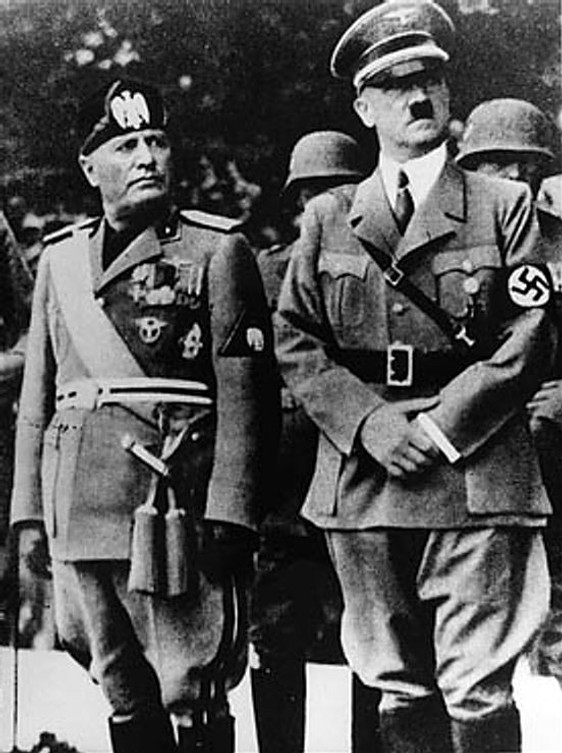 Их главный руководитель – Гитлер собрал свою армию, вооружил её танками, самолётами, пулемётами и напал на нашу страну.
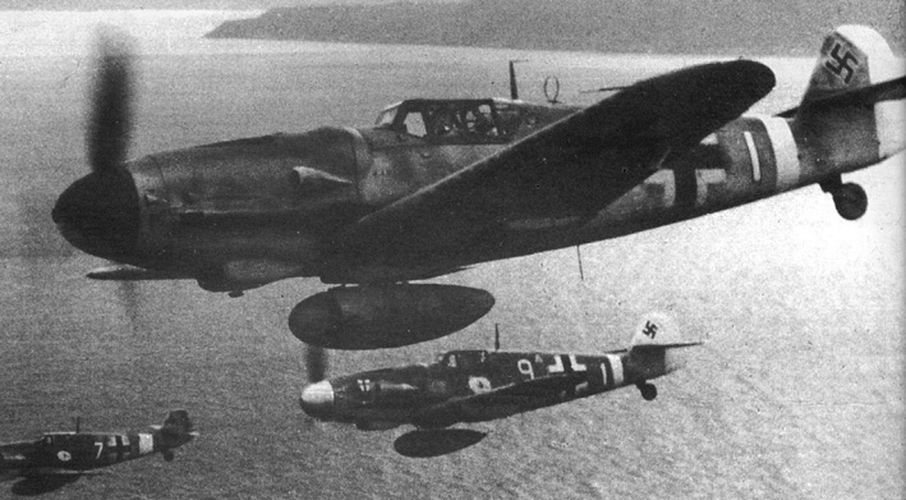 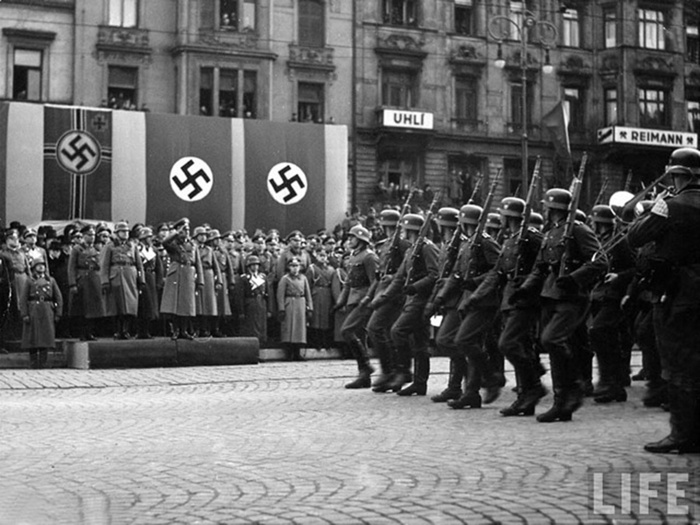 1418 дней длилась Великая Отечественная война.
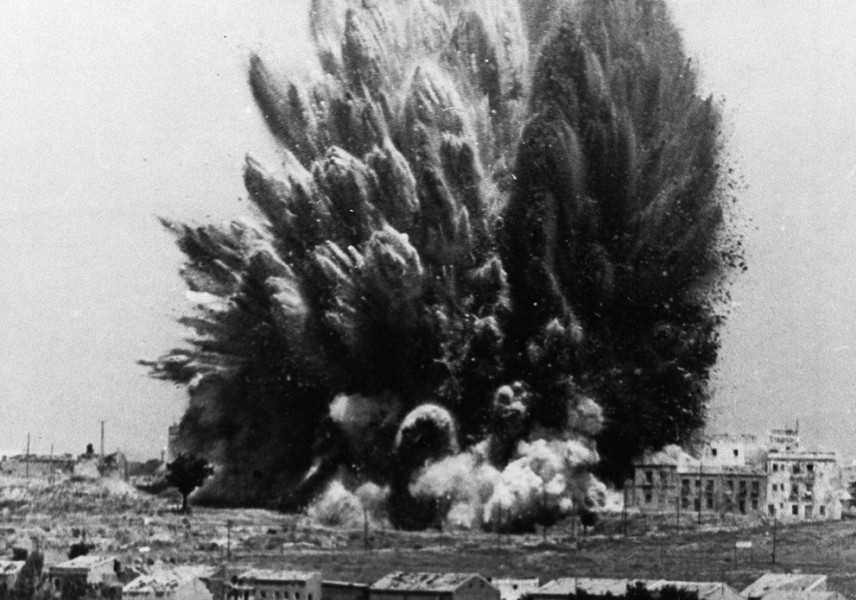 Фашистские варвары разрушали и жгли города, деревни, школы нашей Родины. Фашистские самолёты бомбили города аэродромы и железнодорожные станции, бомбы сыпались на детские сады, на больницы и жилые дома.
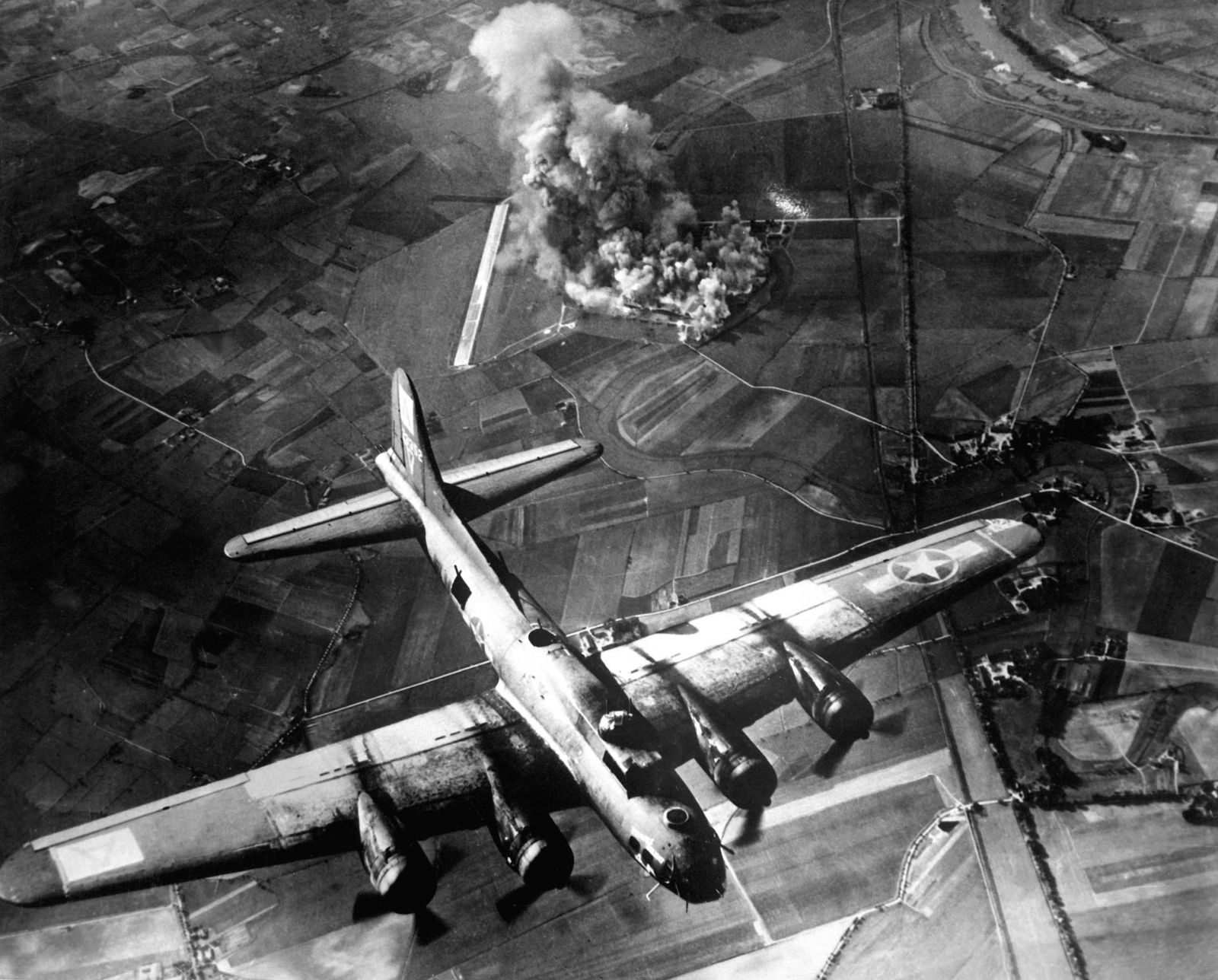 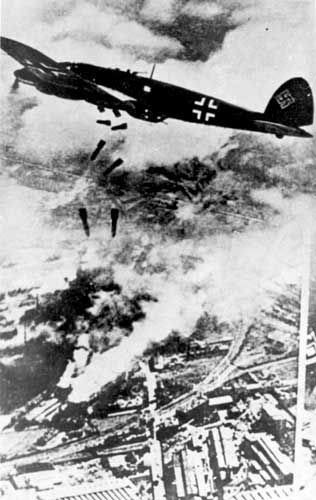 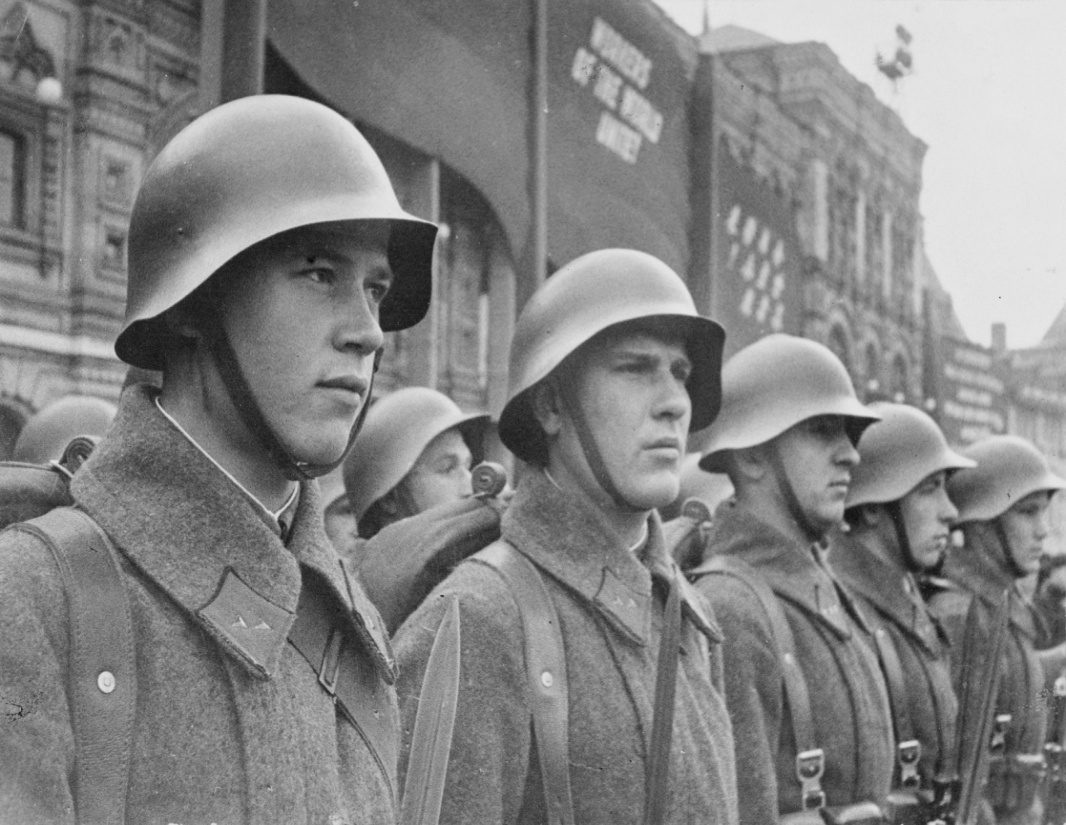 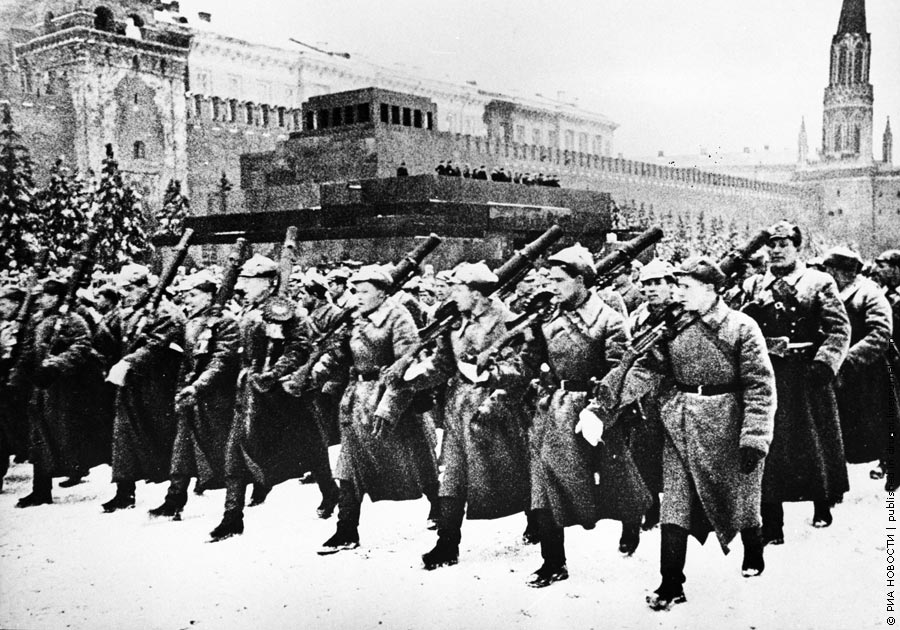 Весь народ встал на защиту страны. Так началась Великая Отечественная война.
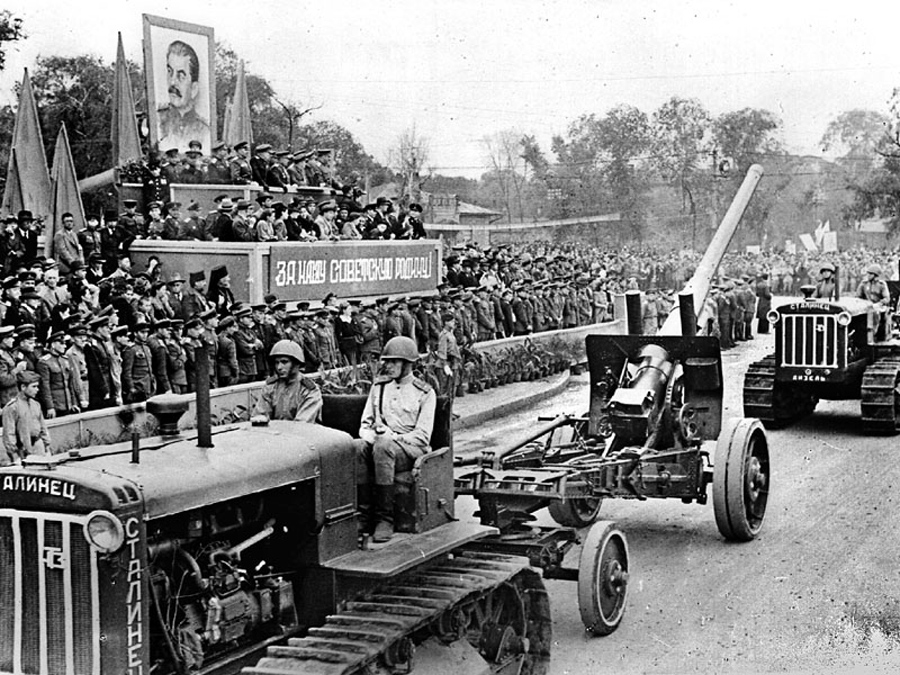 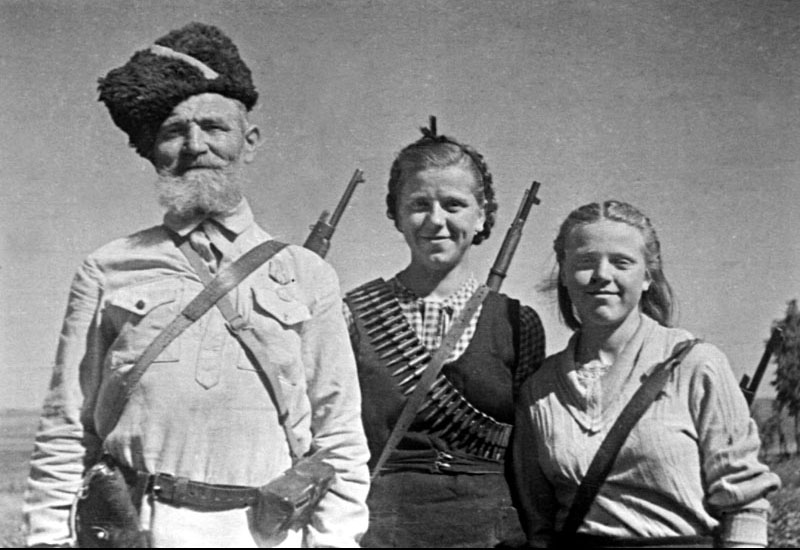 Не только воевали мужчины, но и девушки тоже защищали нашу Родину.
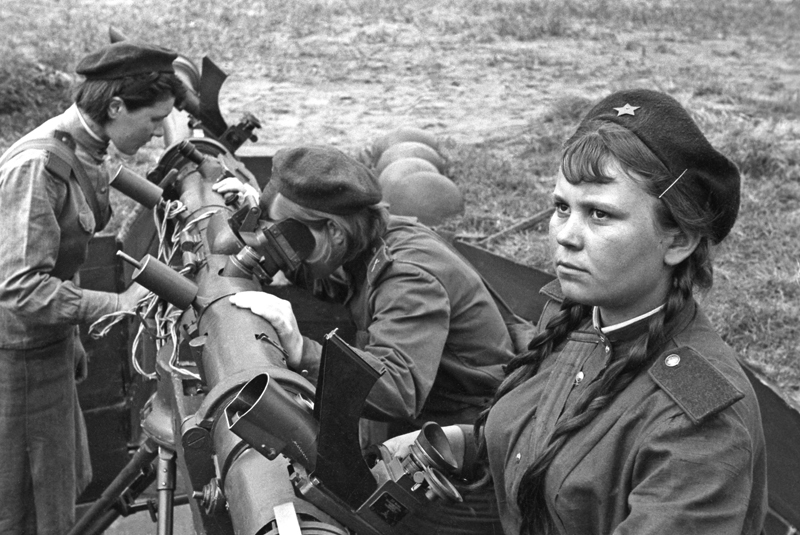 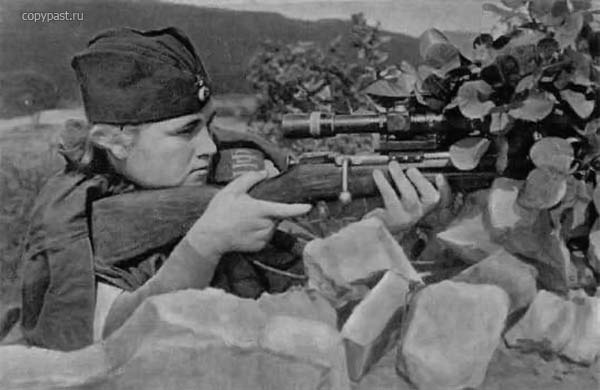 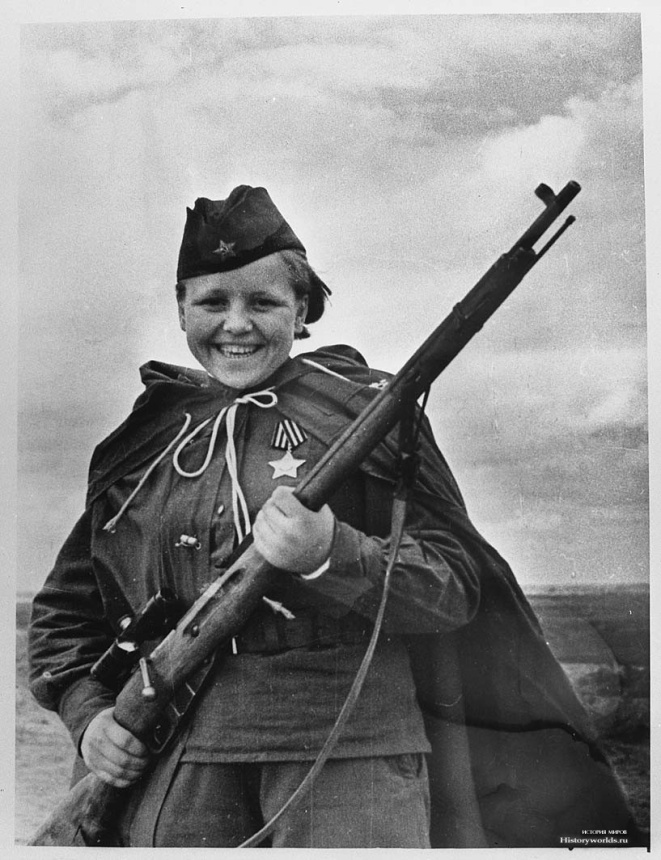 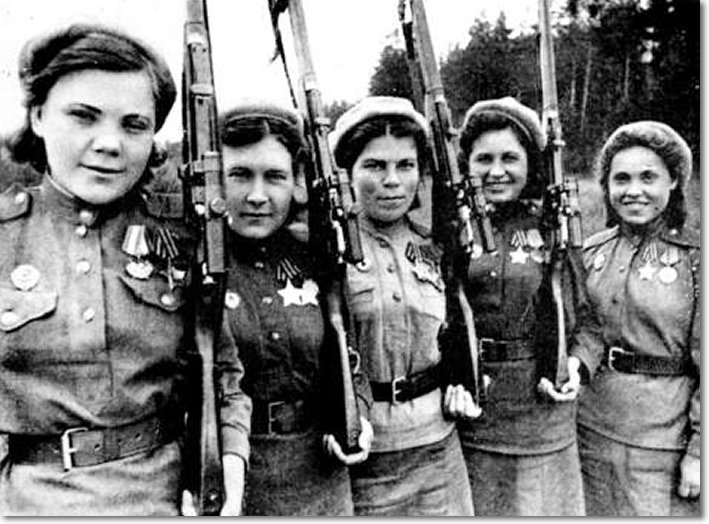 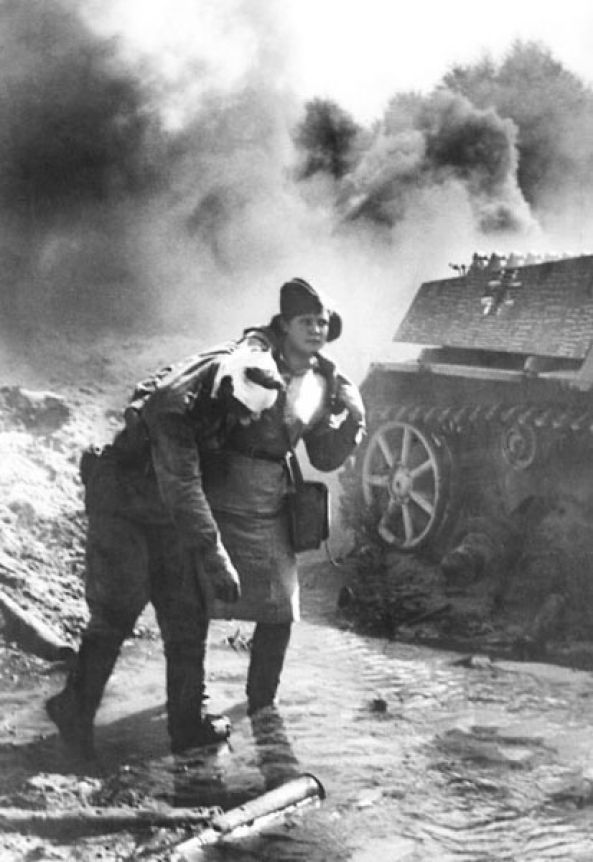 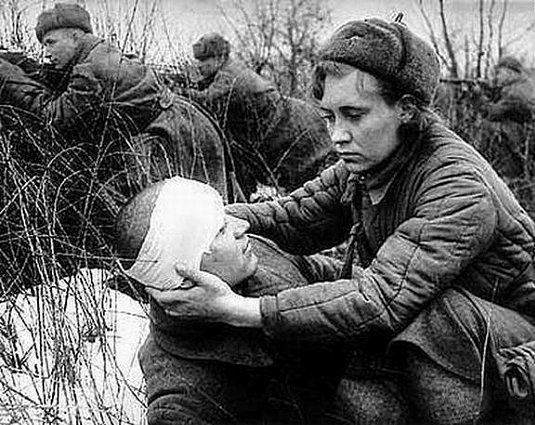 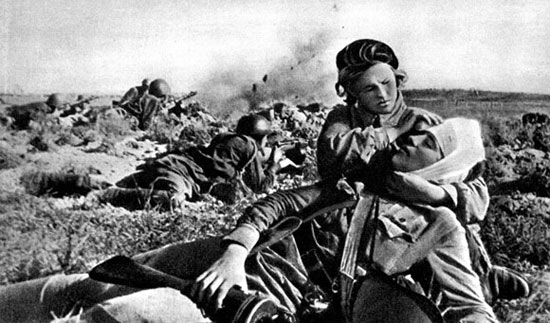 Дети наравне со взрослыми стали на защиту своей страны.
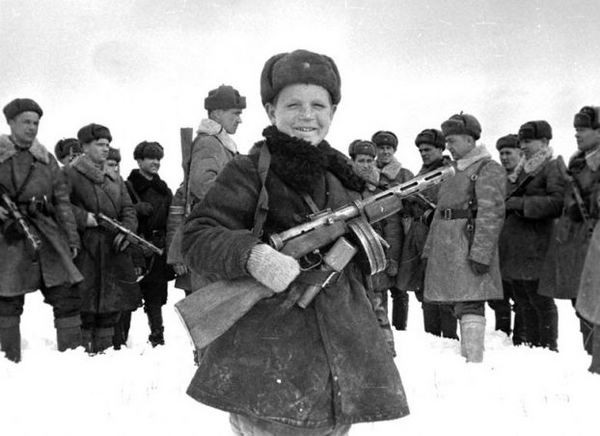 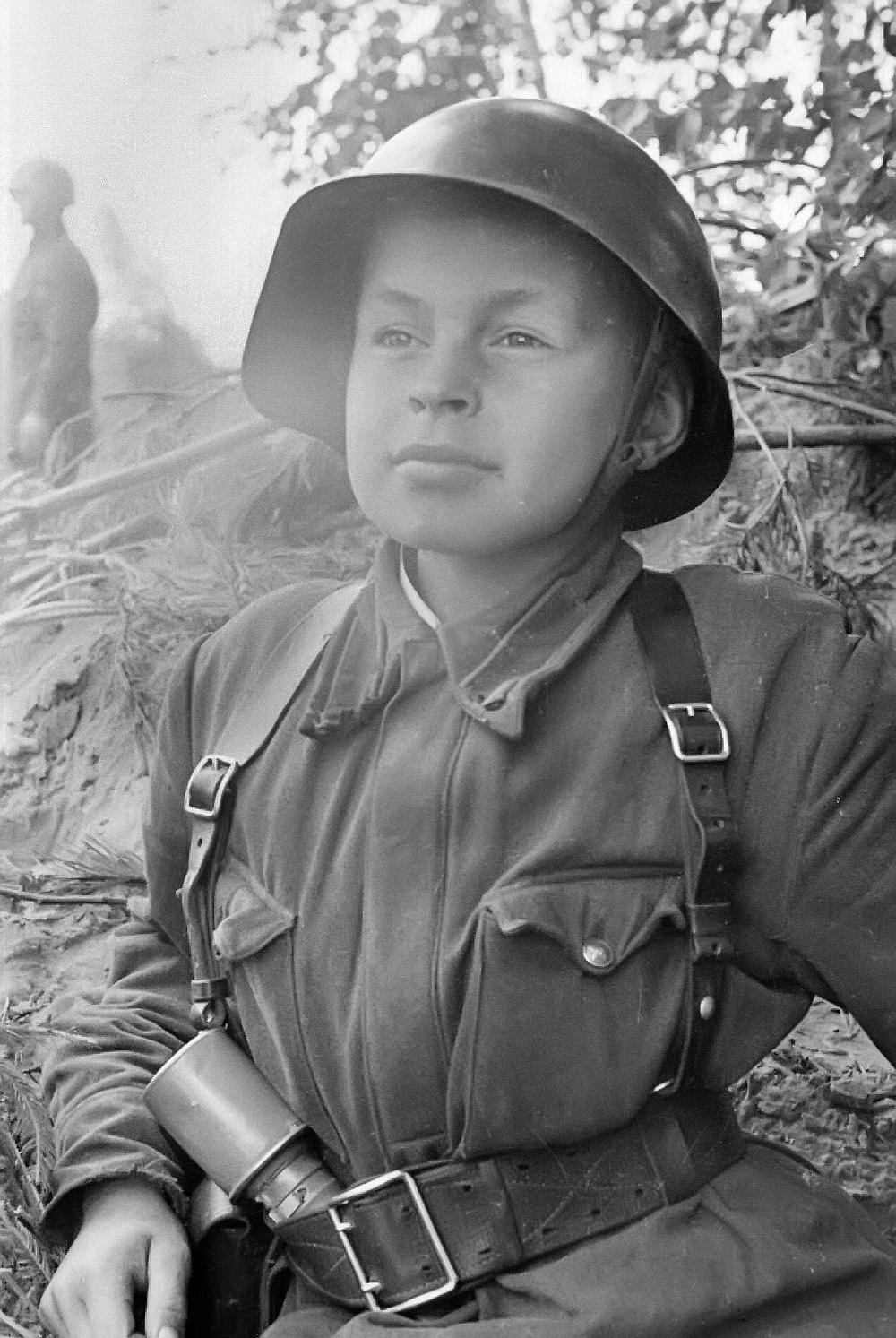 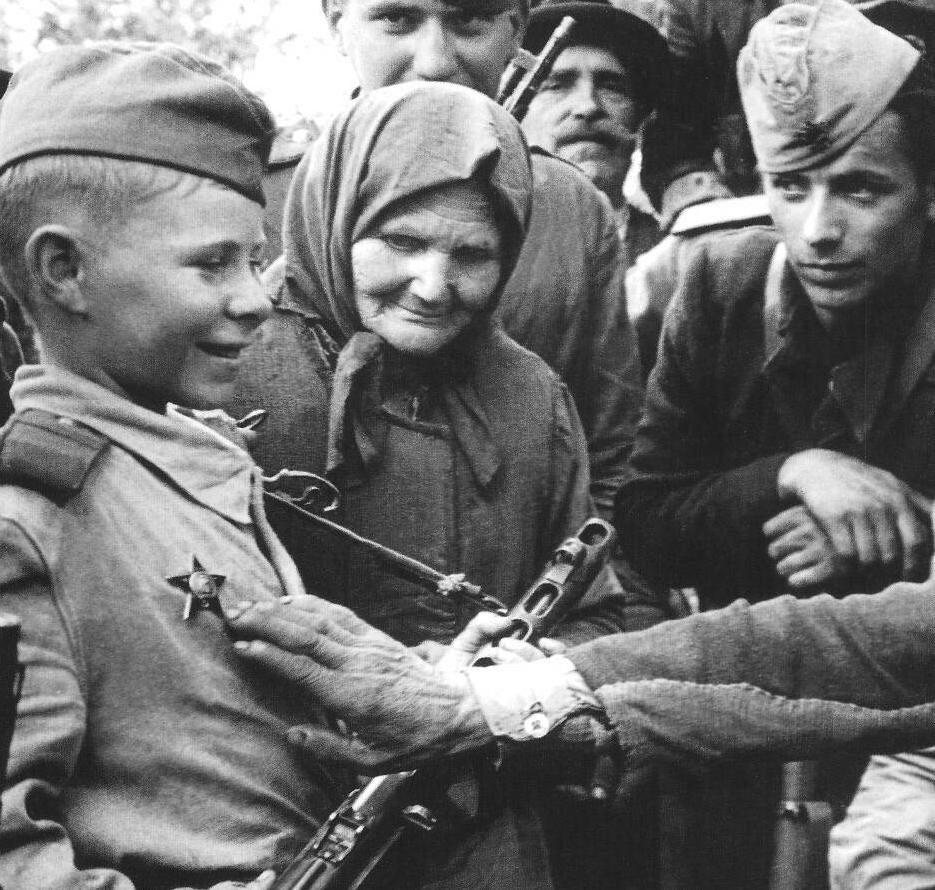 И вот наконец настал тот долгожданный день, когда наша армия очистила землю от фашистов и захватила главный город Германии Берлин.
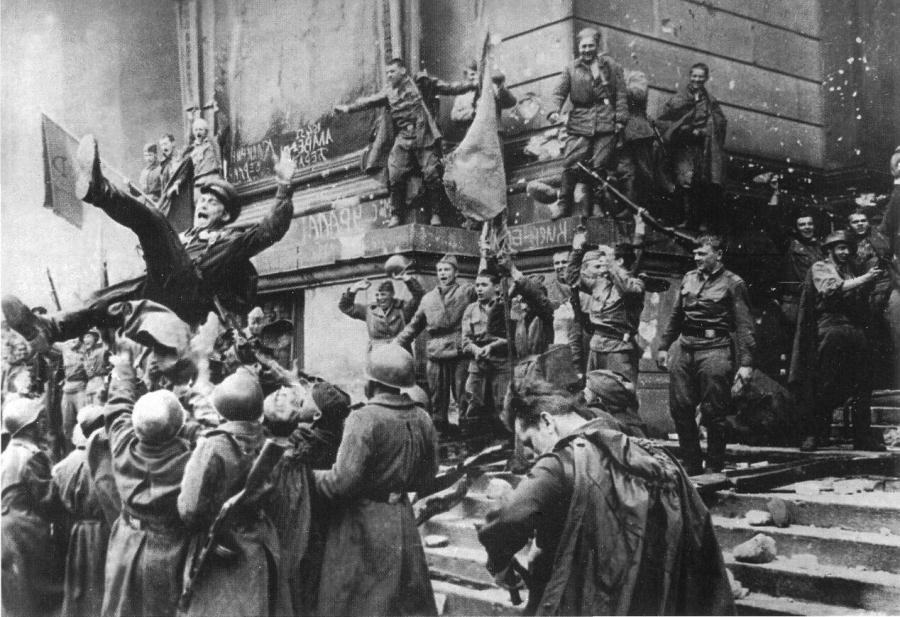 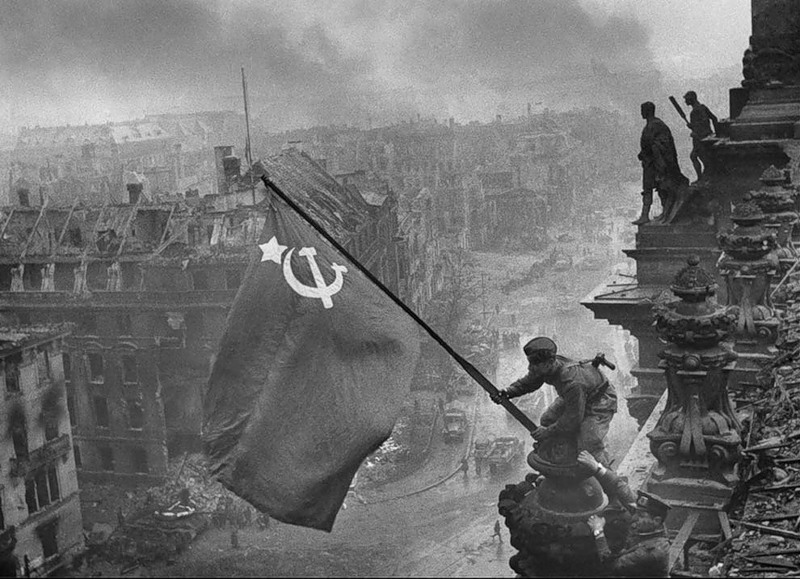 В этой страшной войне погибли очень много людей.
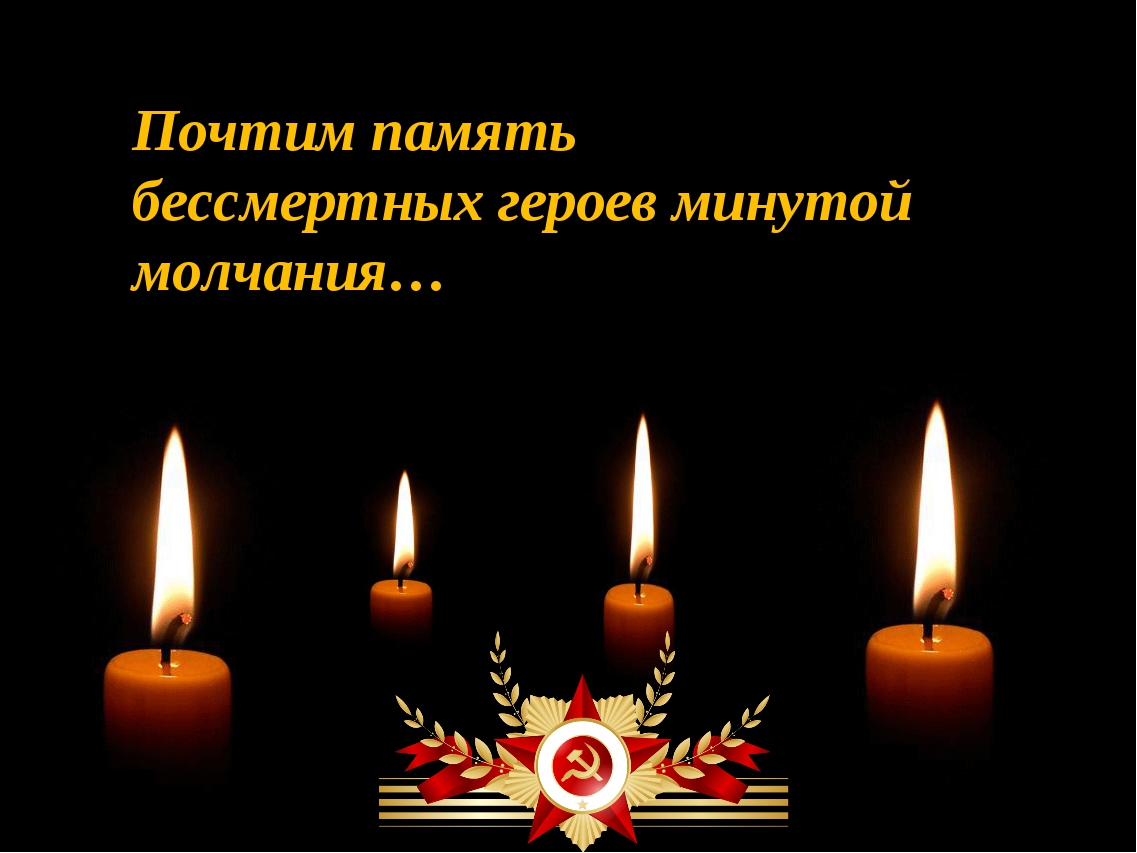 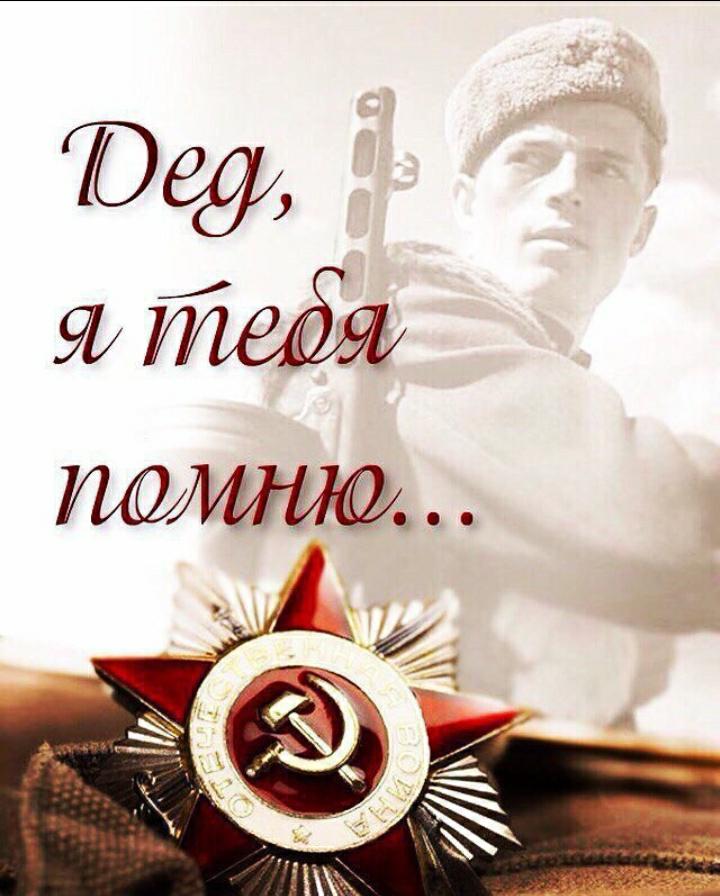 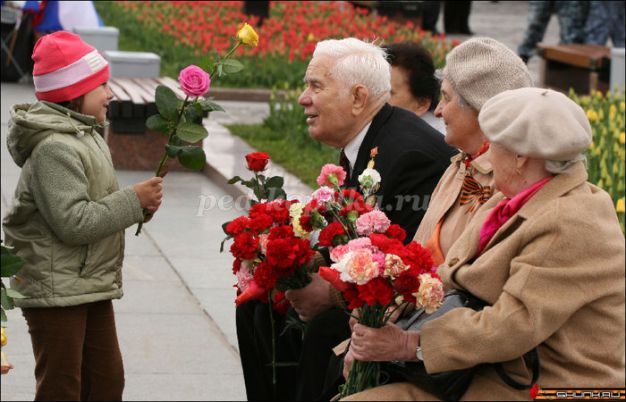 Беседуем с детьми о войне и ее героях.
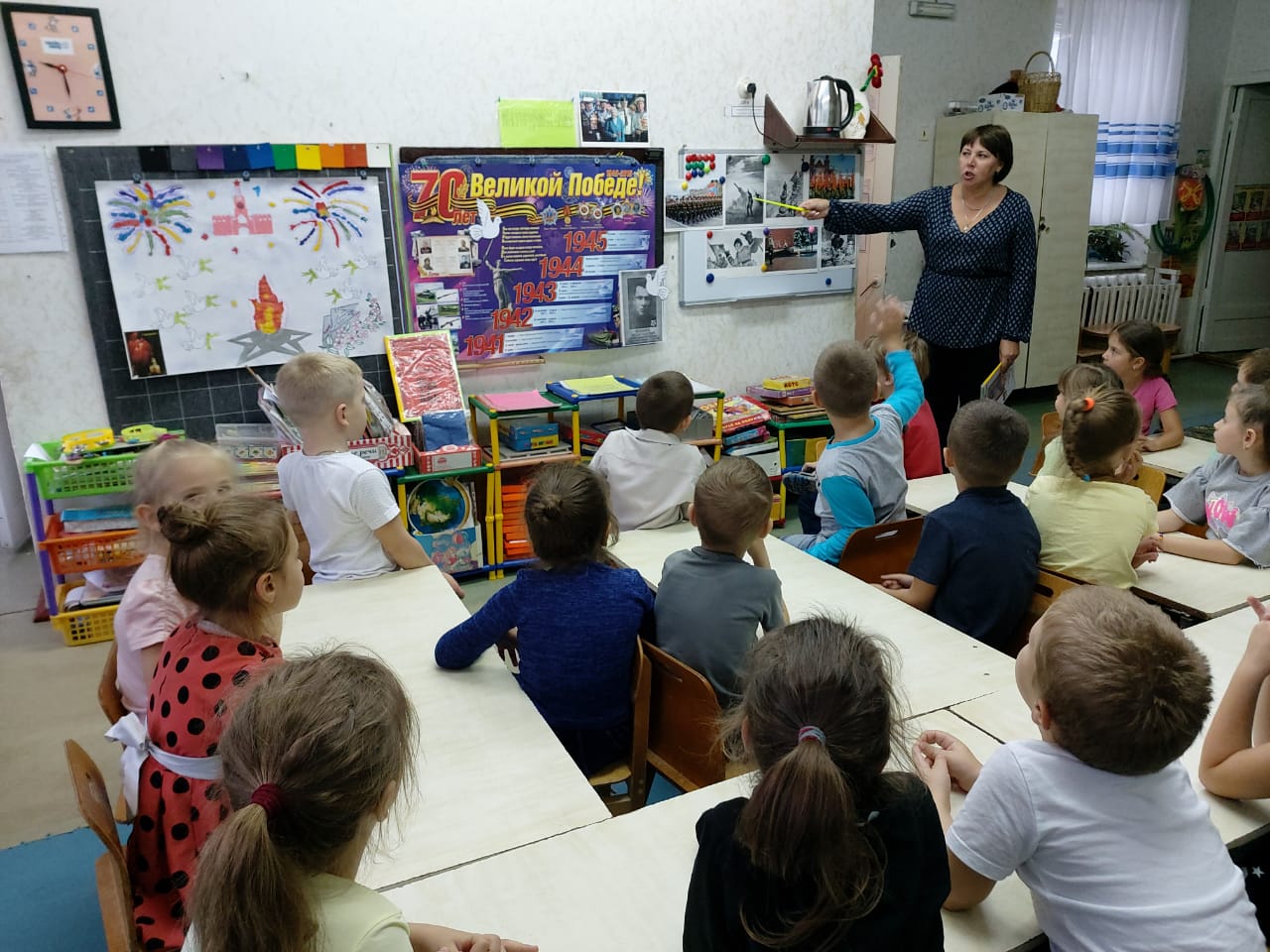 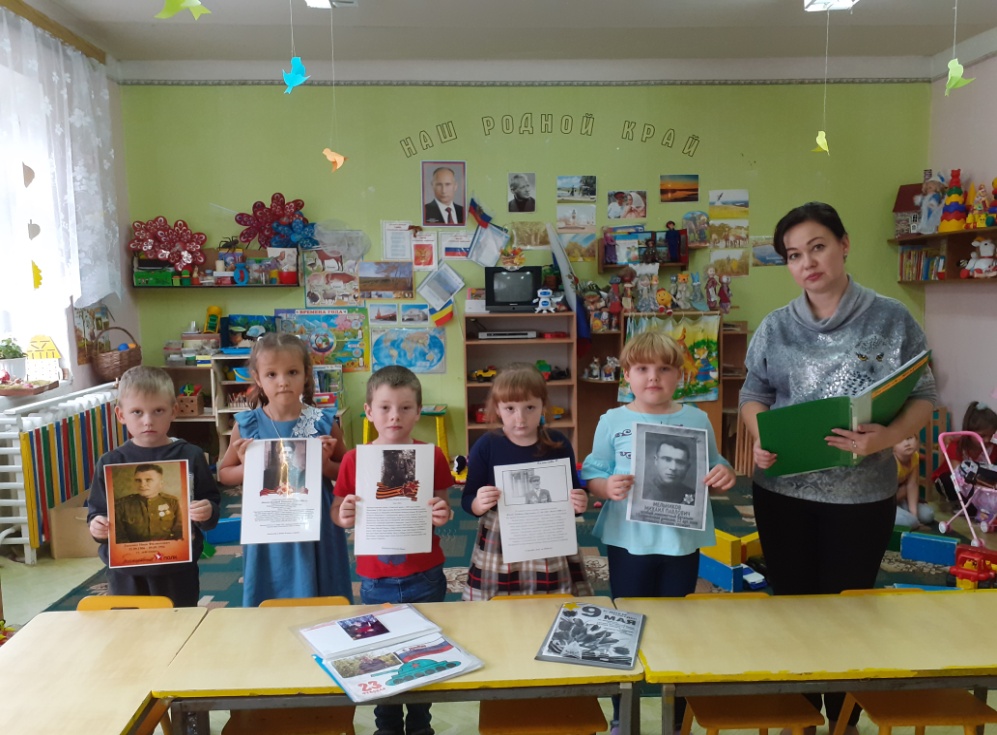 К празднику Победы делаем красивые выставки.
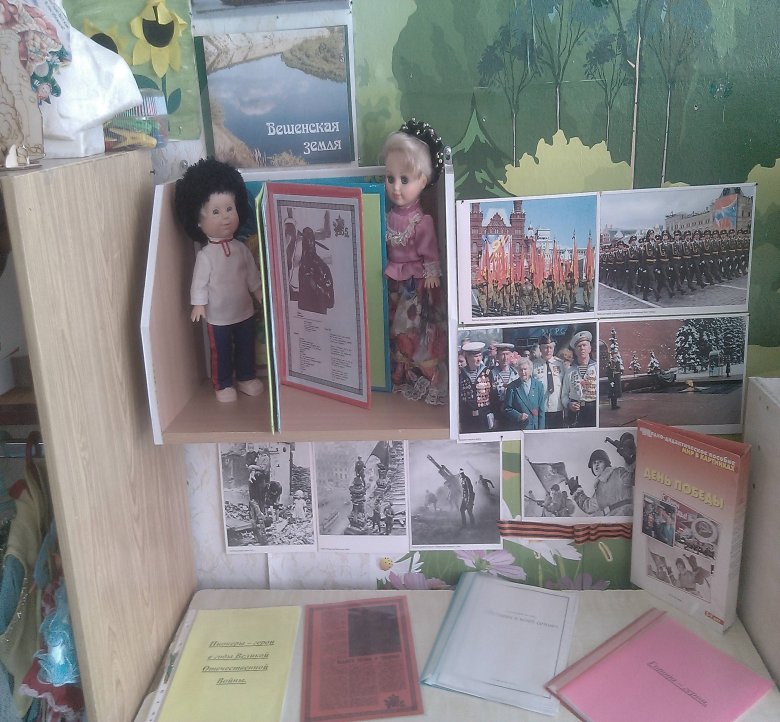 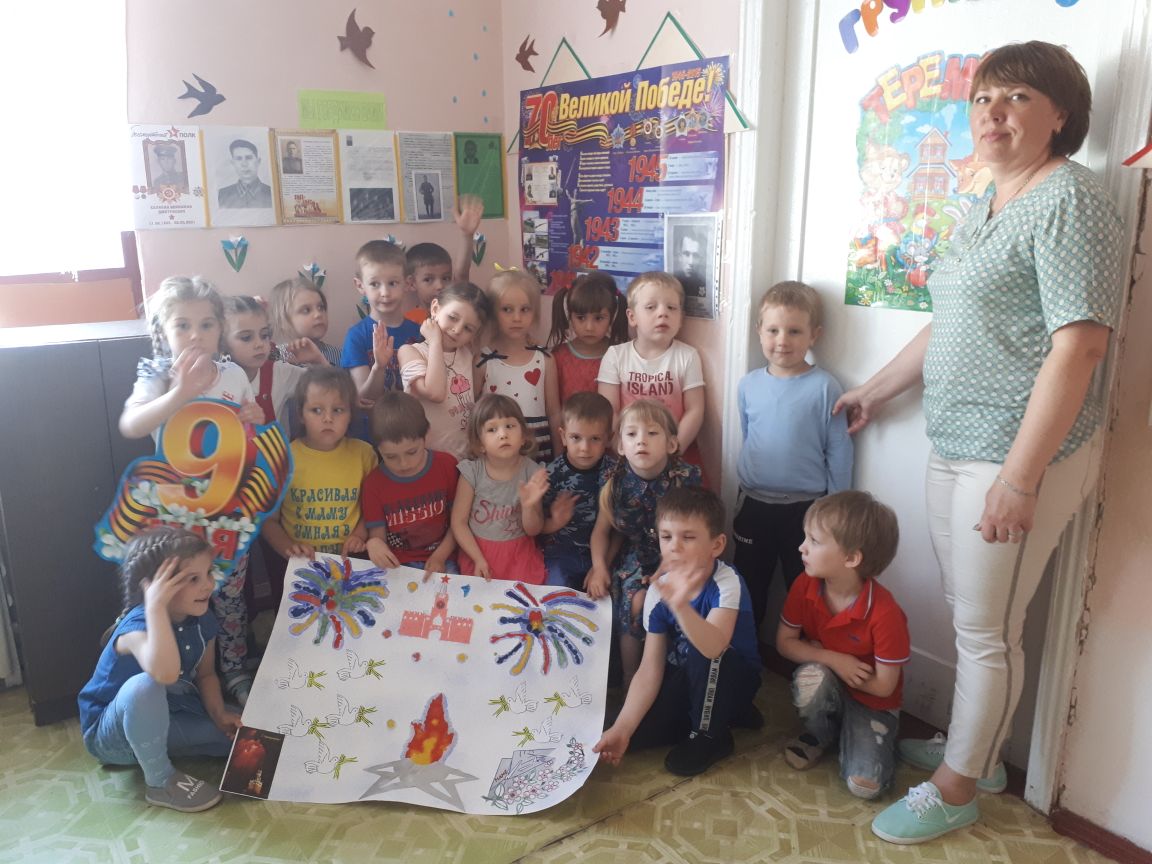 Мы любим петь под гитару военные песни.
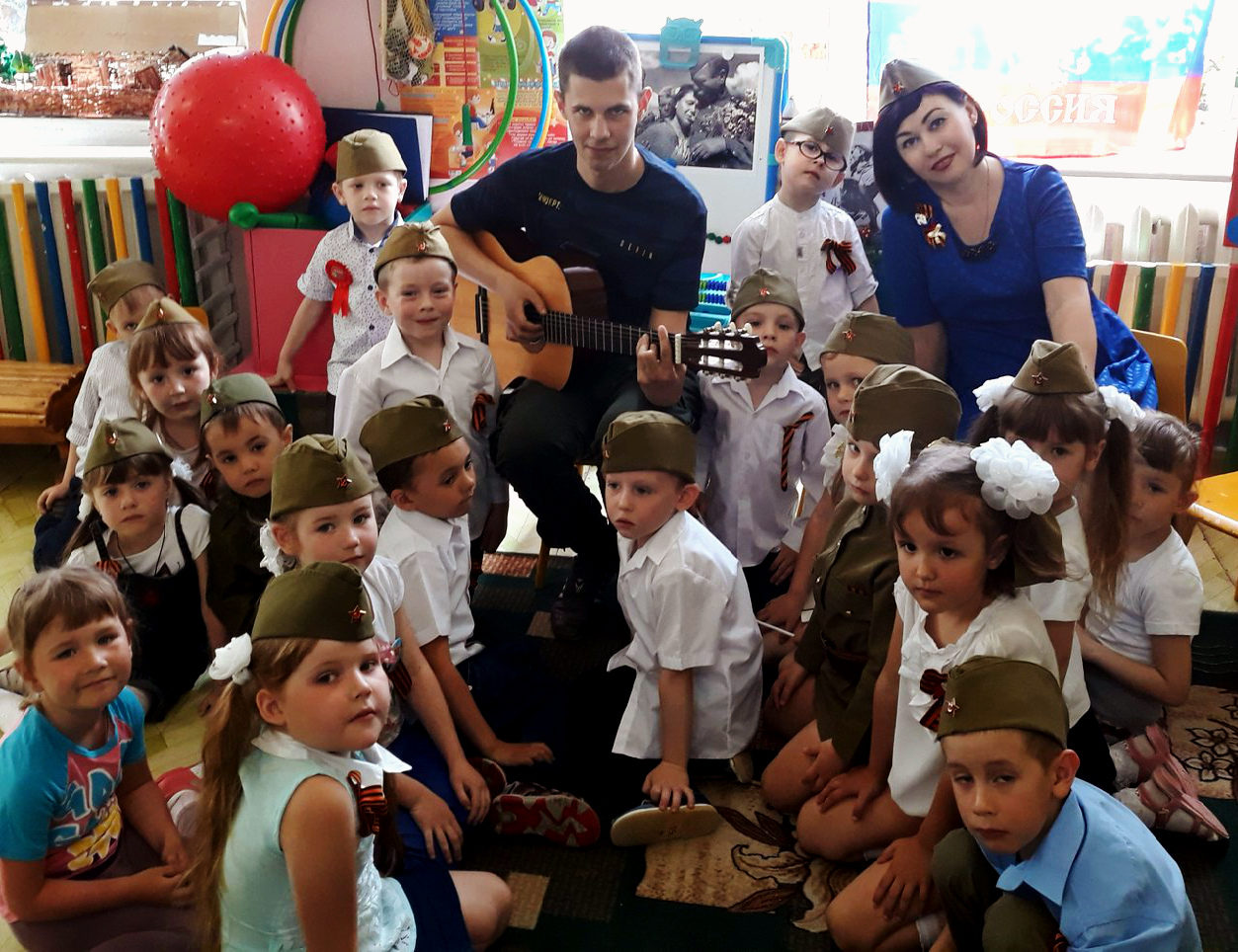 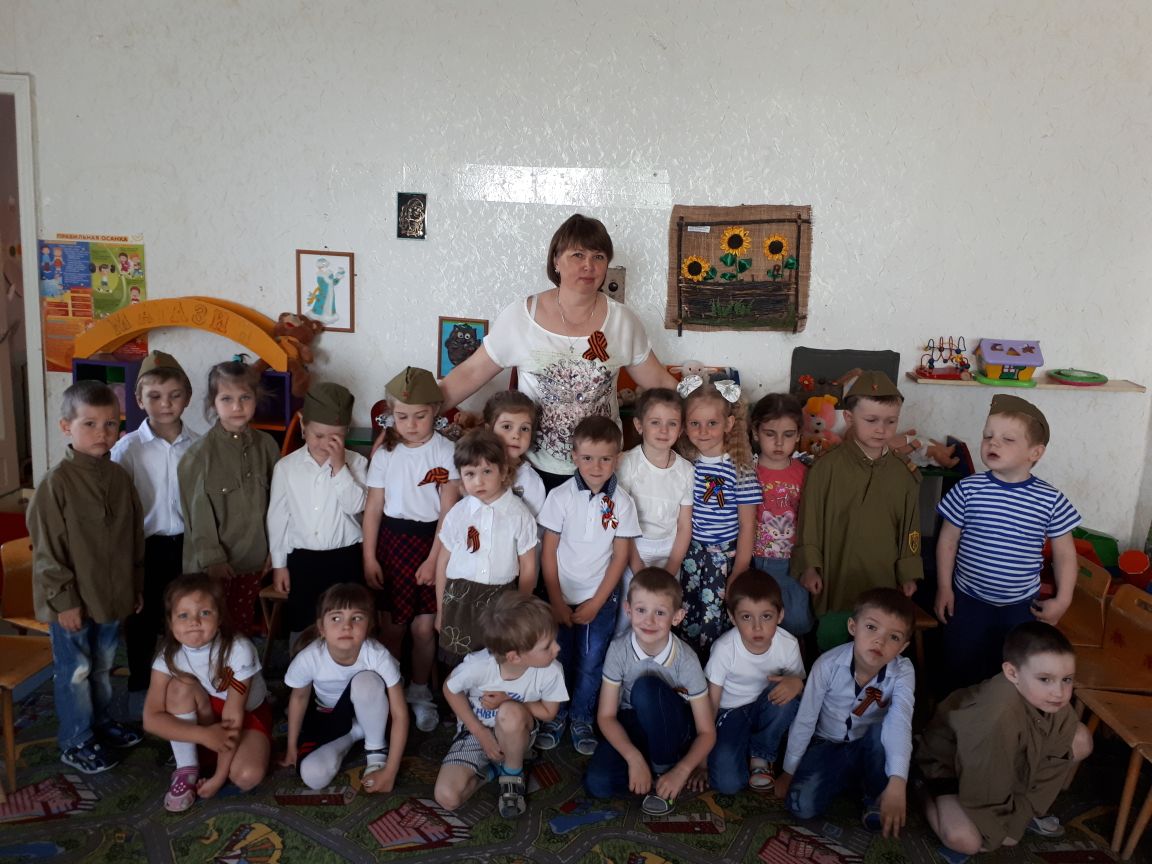 Каждый год мы участвуем в акции
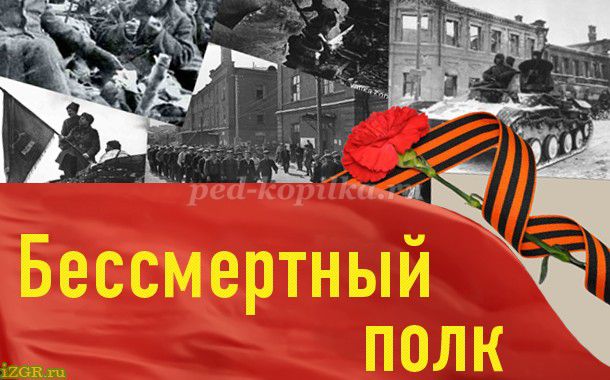 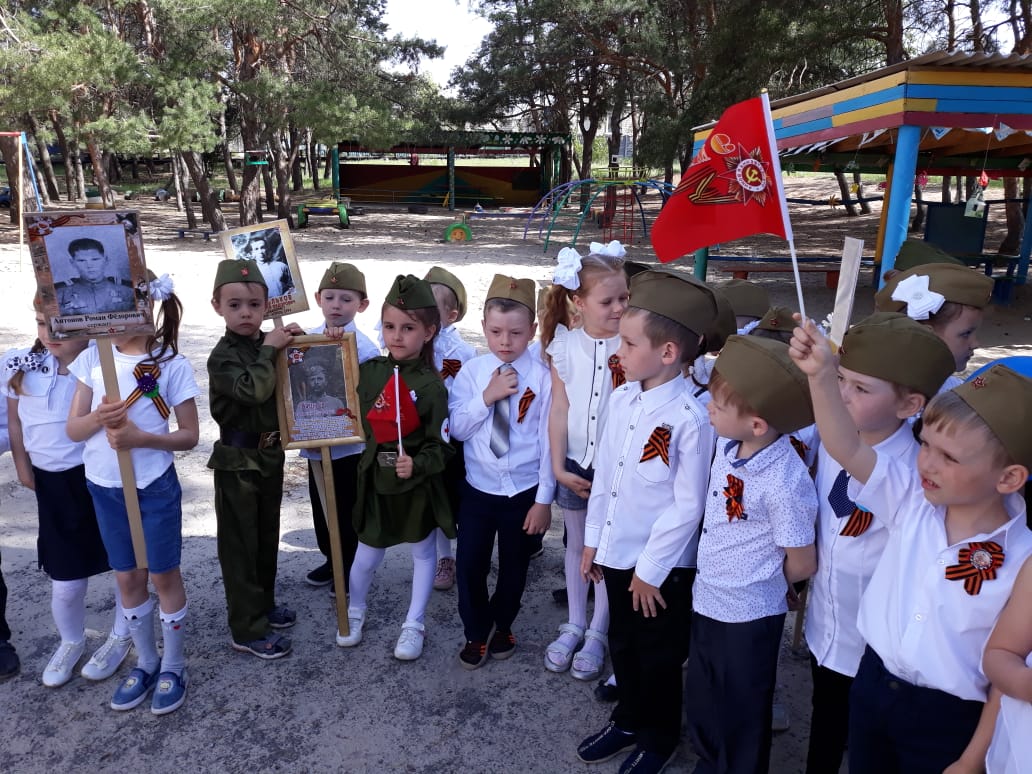 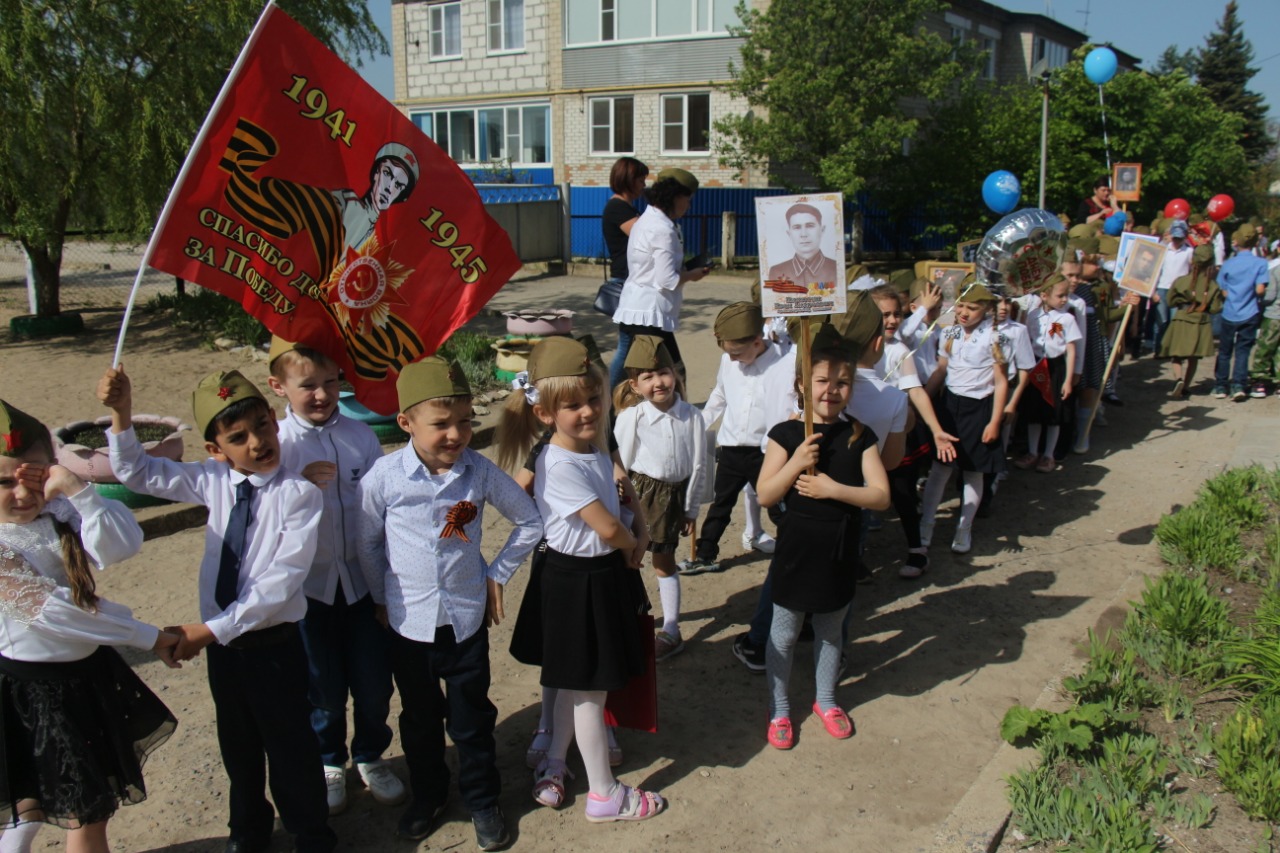 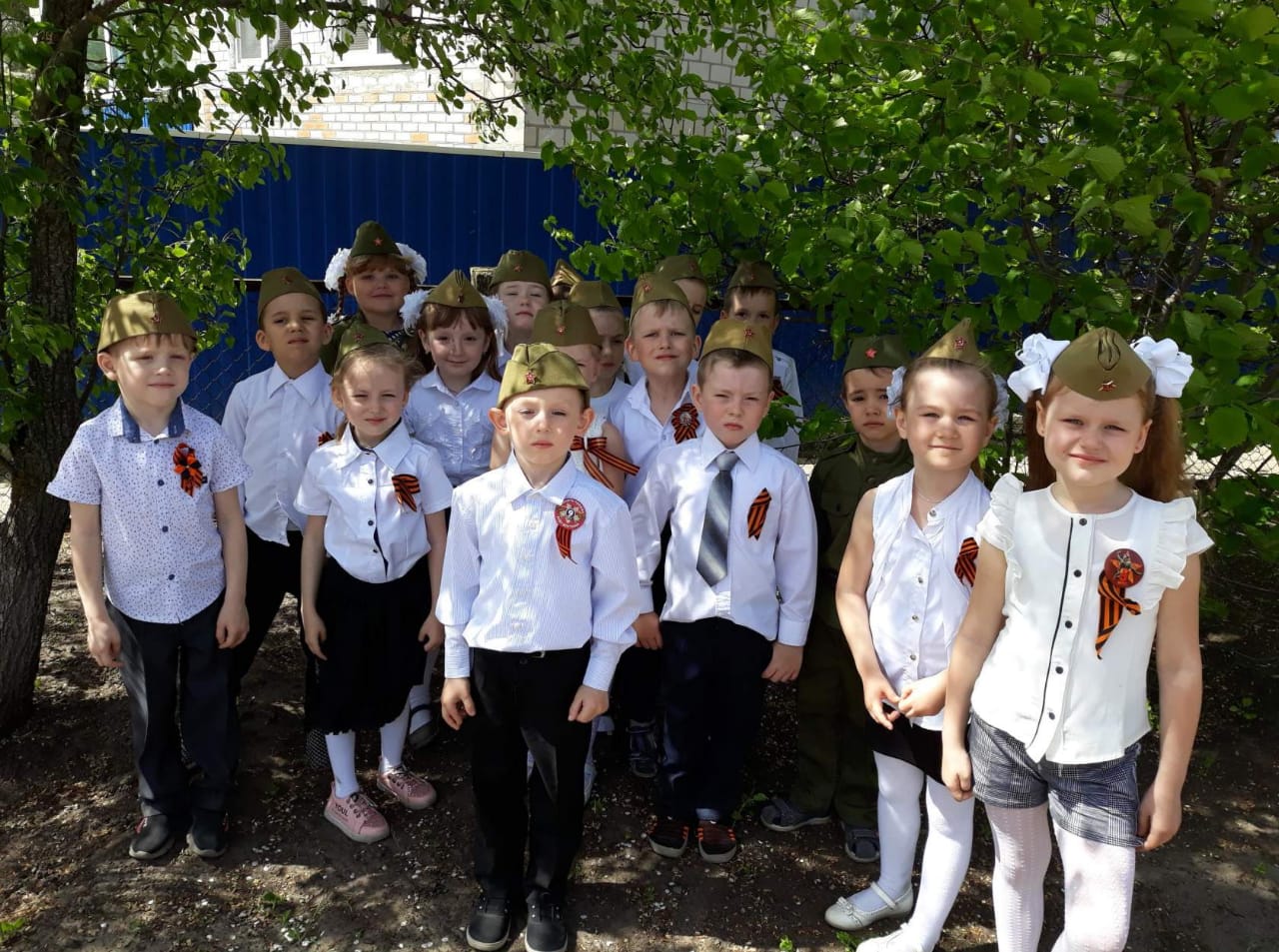 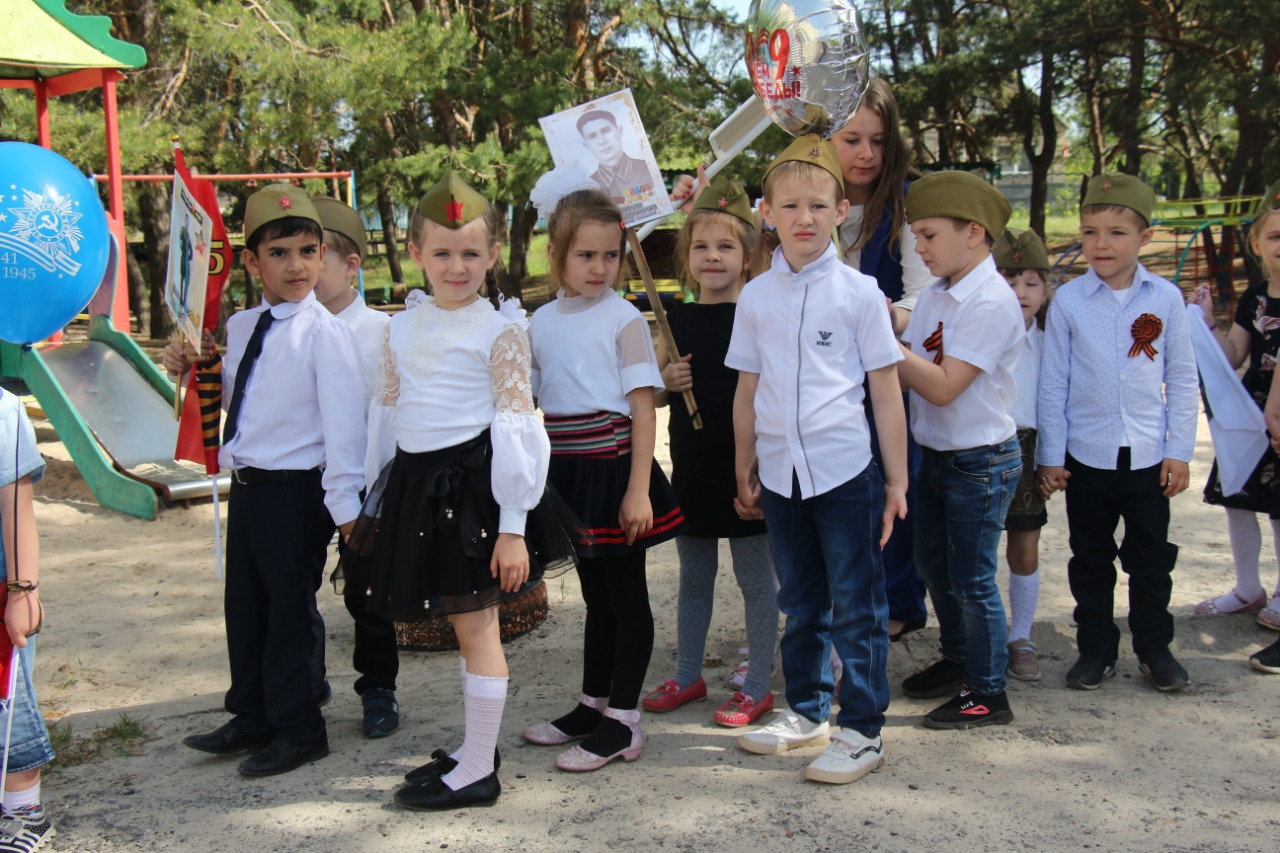 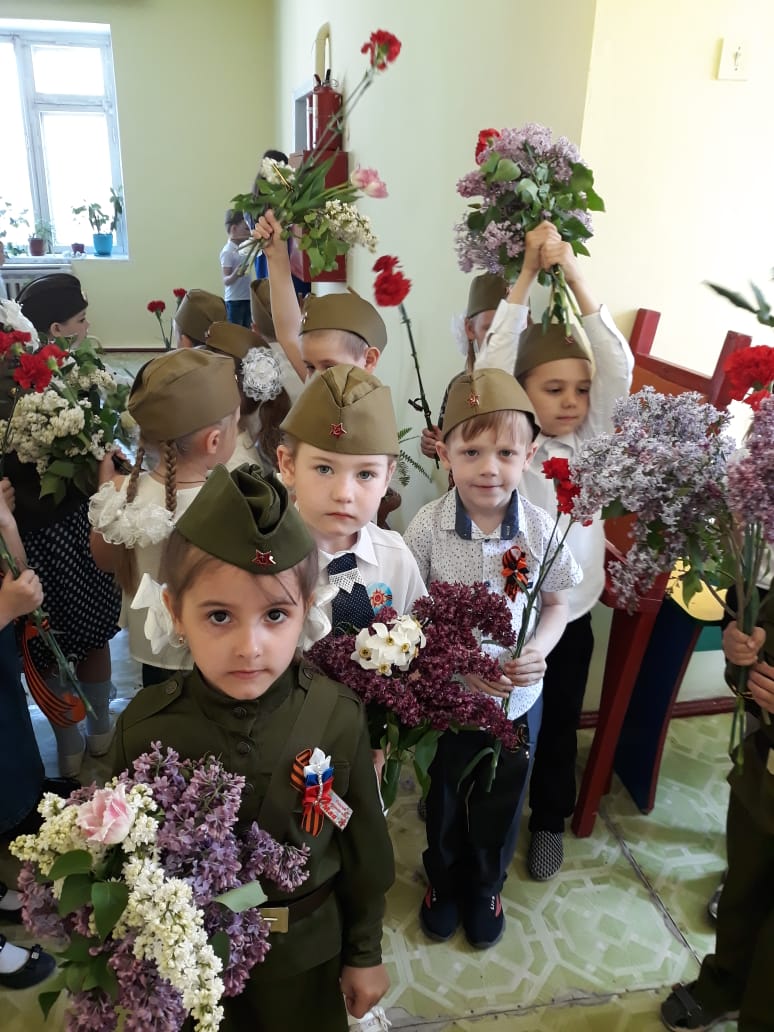 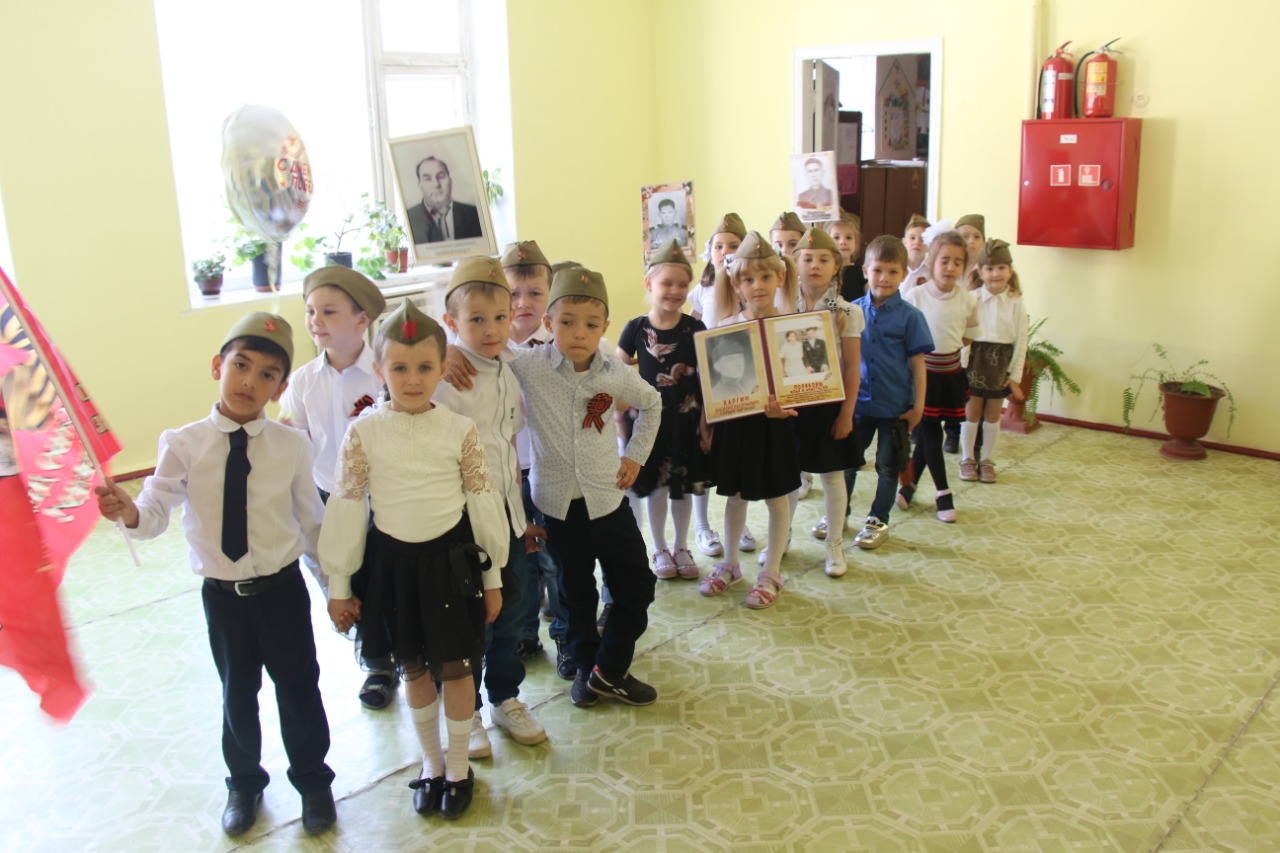 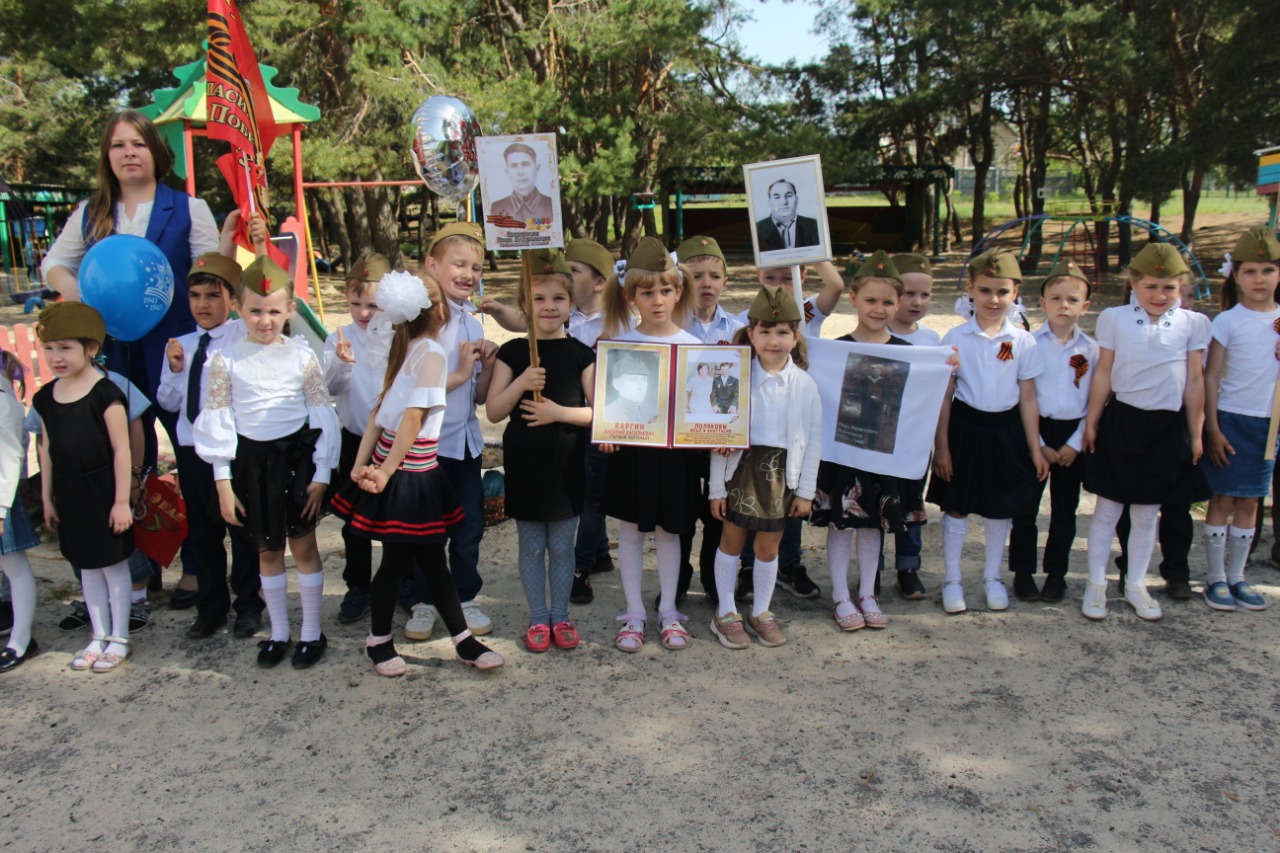 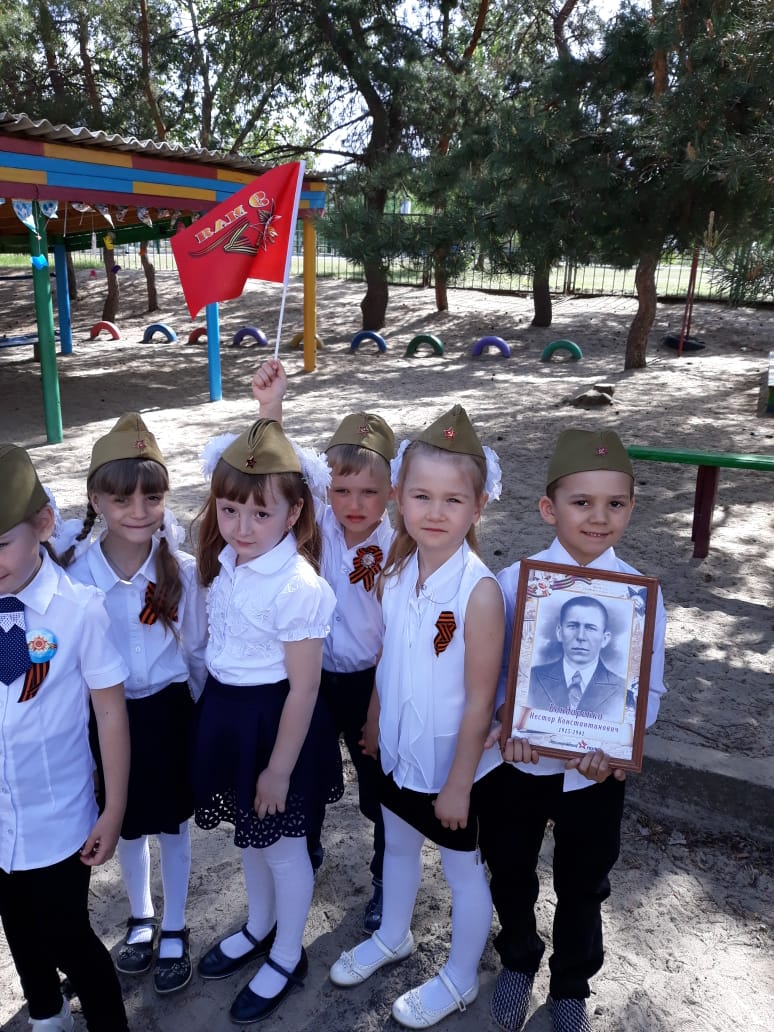 9 мая на Красной площади проводится парад Победы.
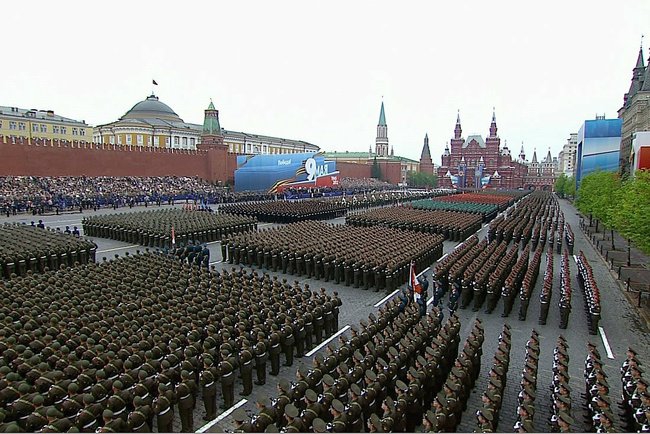 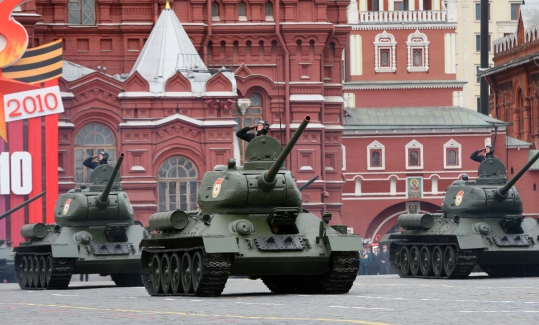 Возложение цветов к могиле неизвестного солдата.
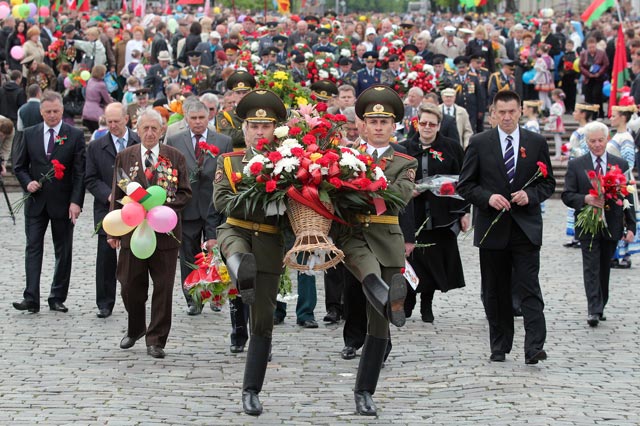 Шествие ветеранов.
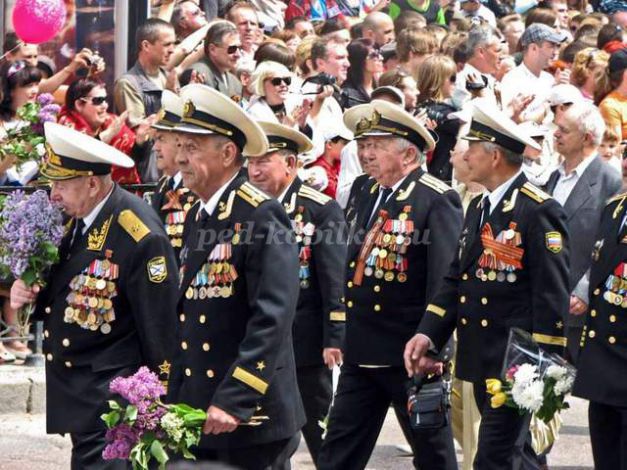 Праздничный салют
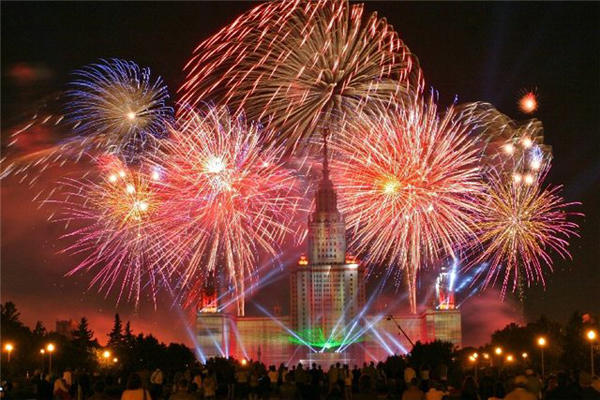 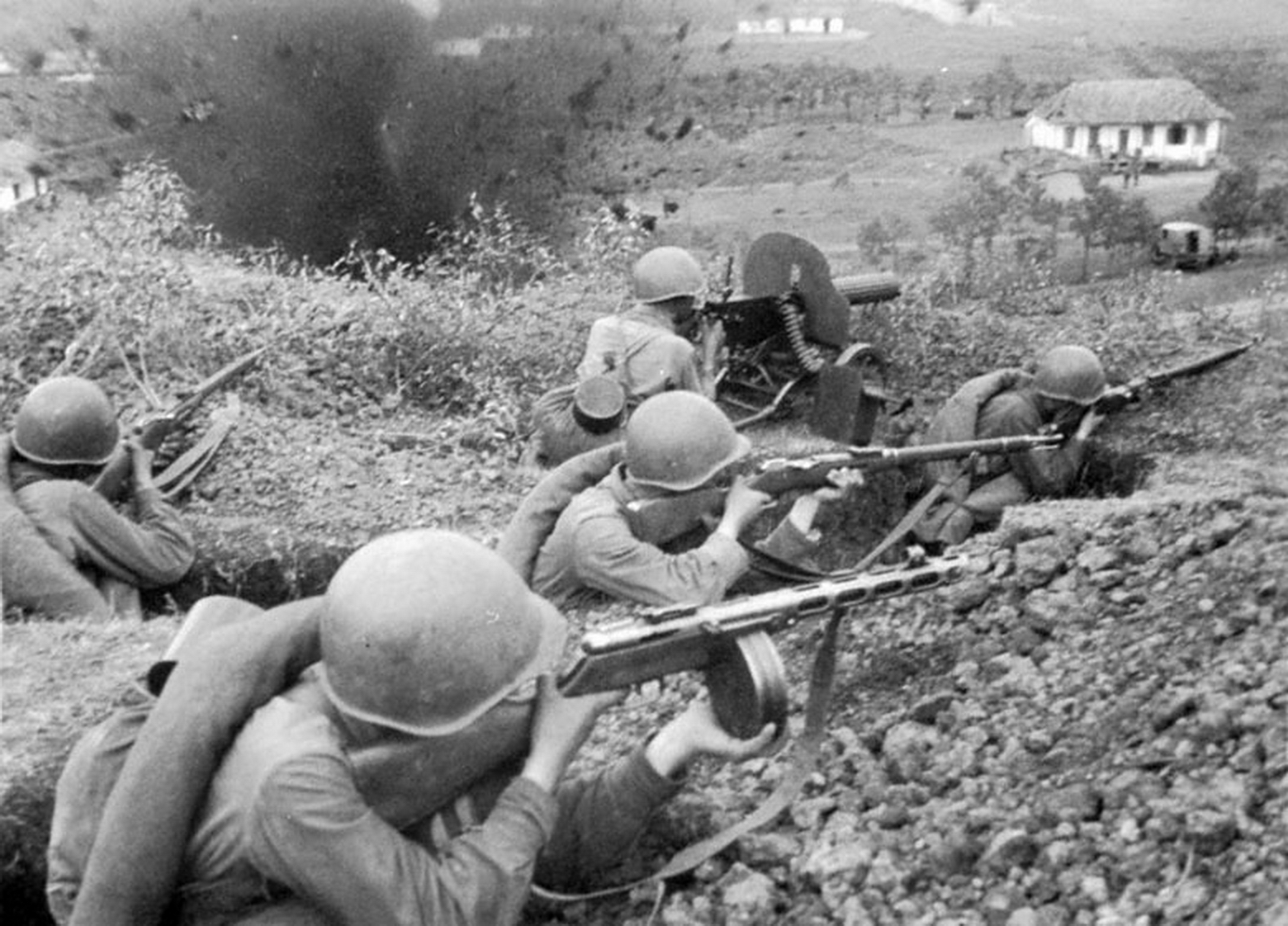 Мы – помним!
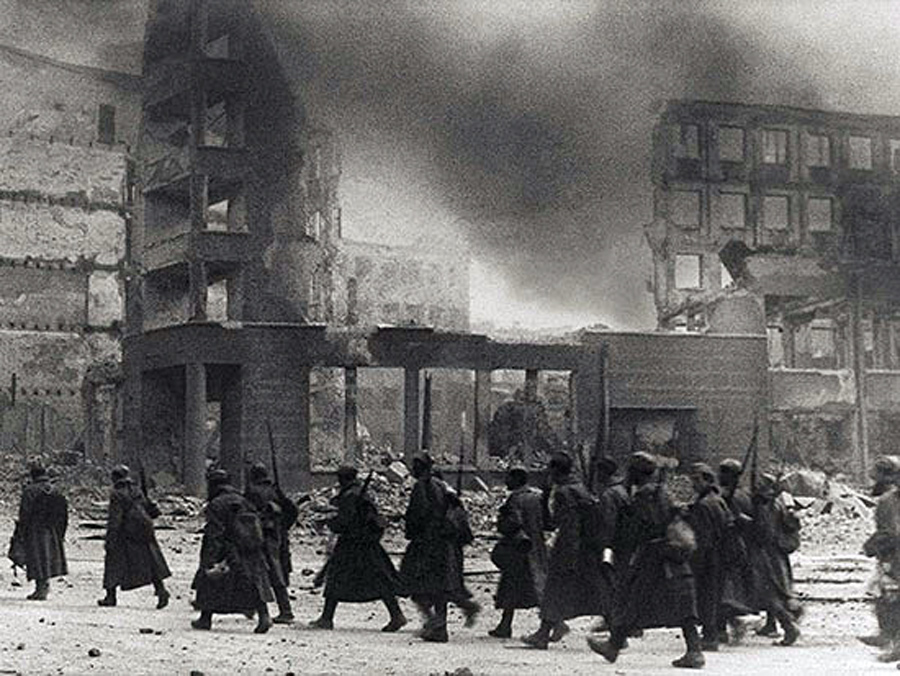 Мы – знаем!
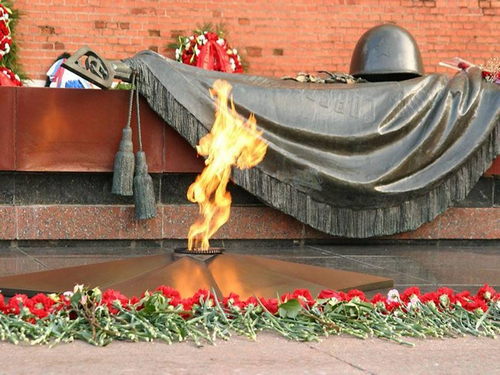 Мы никогда не забудем,
Героев 
прошедшей ВОЙНЫ!
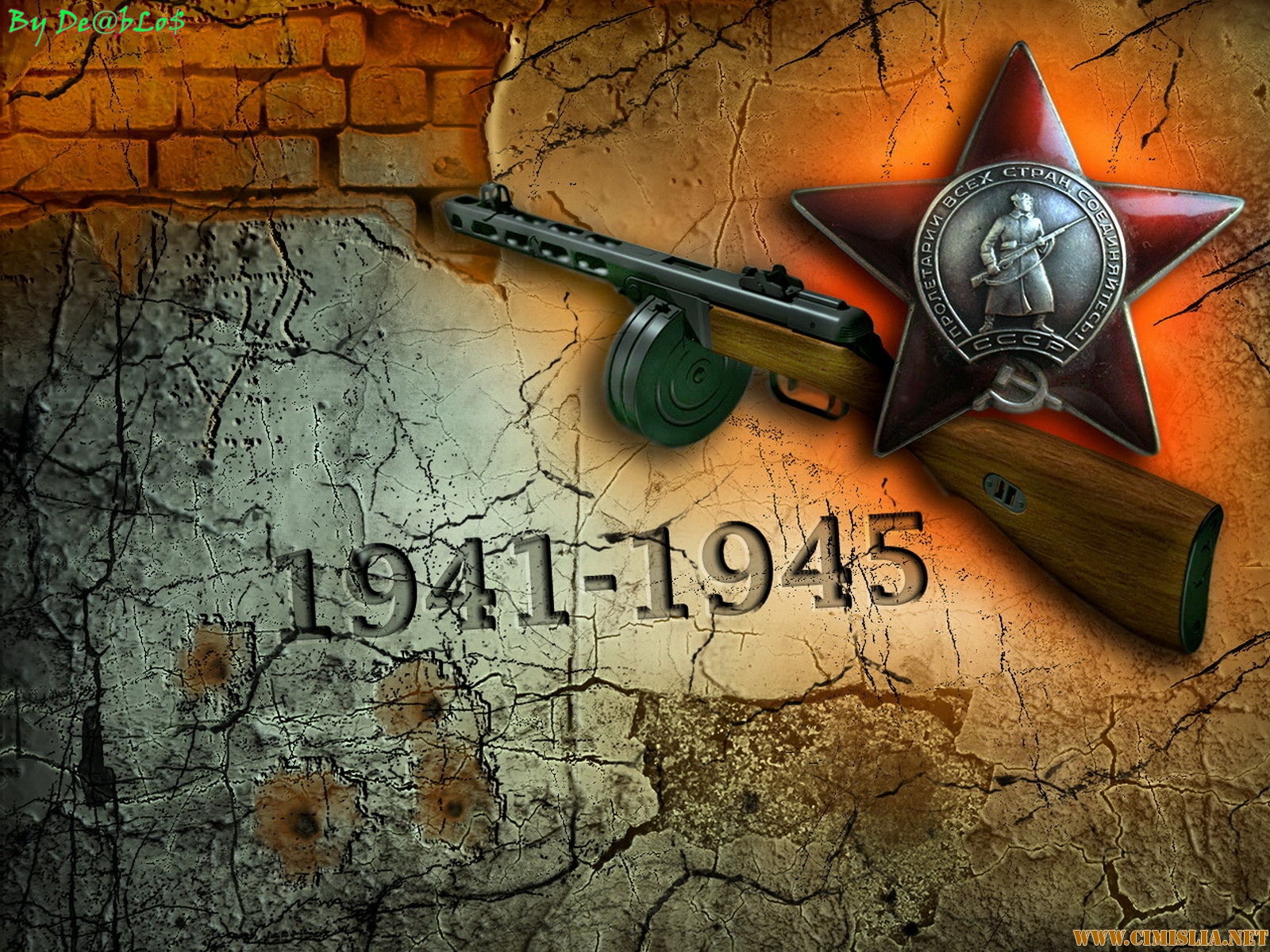 День памяти

 День памяти – Победы праздник,
Несут венков живую вязь,
Тепло букетов, красок разных, Чтоб не терялась с прошлым связь.
И плиты скорбные согреты
Цветов дыханьем полевым.
 Прими, боец,
Как дар, всё это 
Ведь это нужно,
Нам,   Живым.